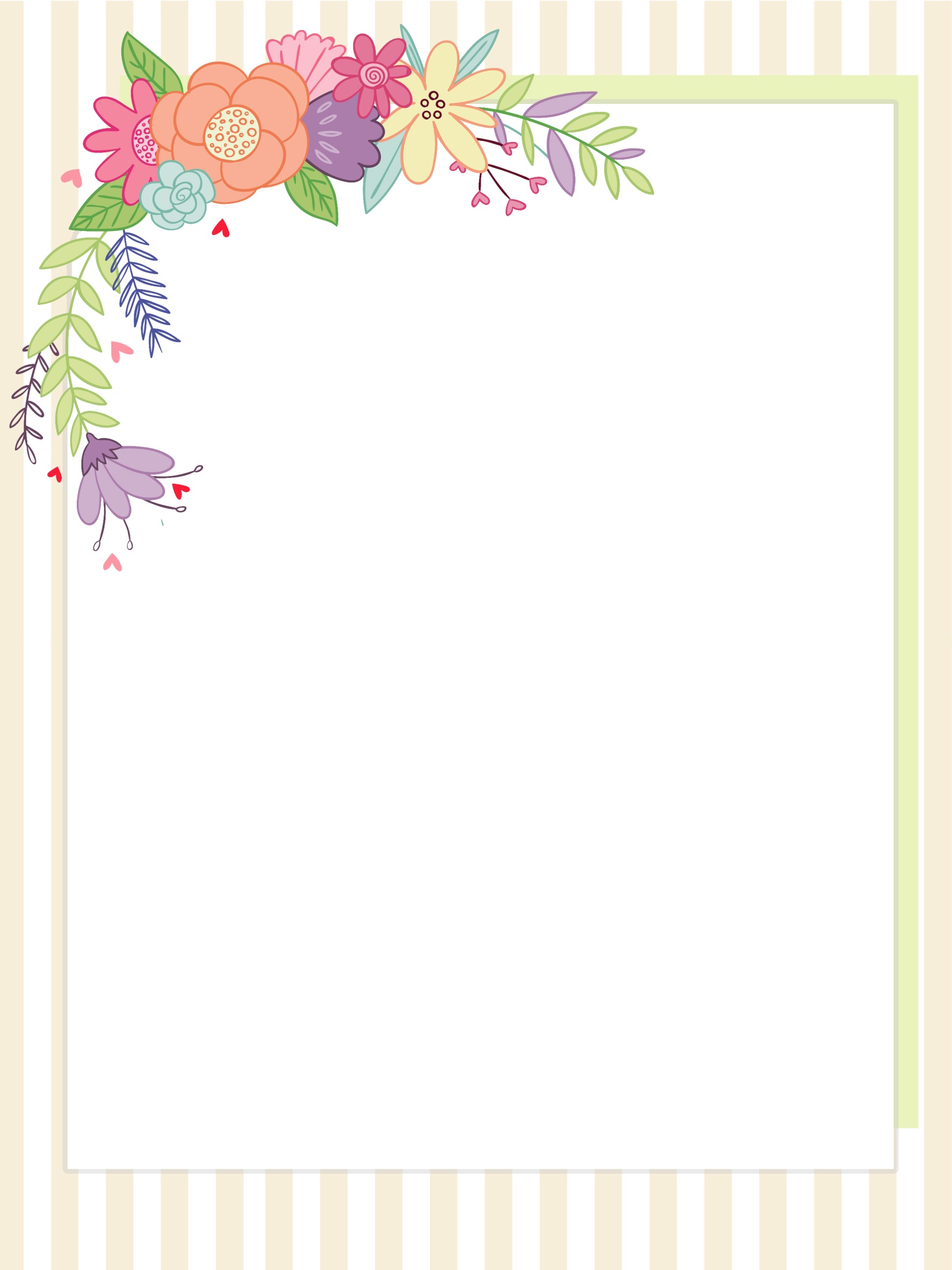 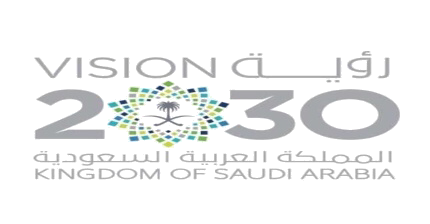 تعليم جيد لوطن أفضل
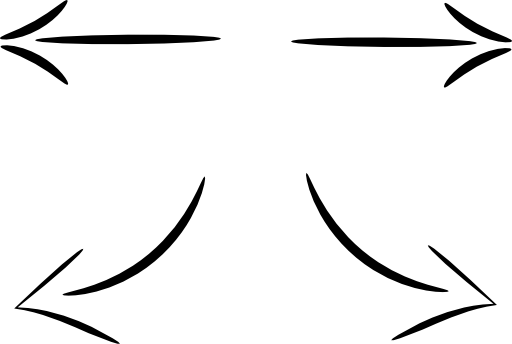 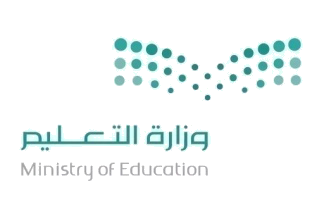 لتطوير تعليمنا نبني شخصيات أبنائنا
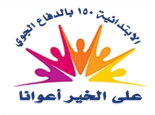 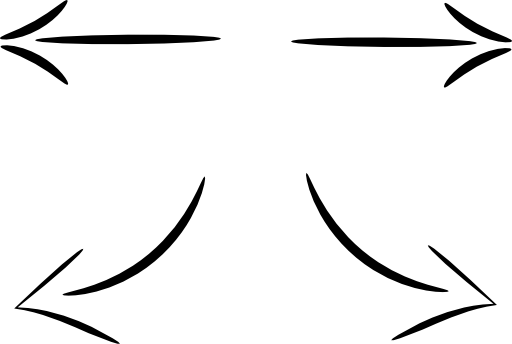 بصمة 
في الميدان التربوي
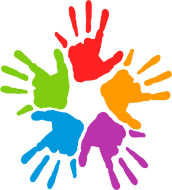 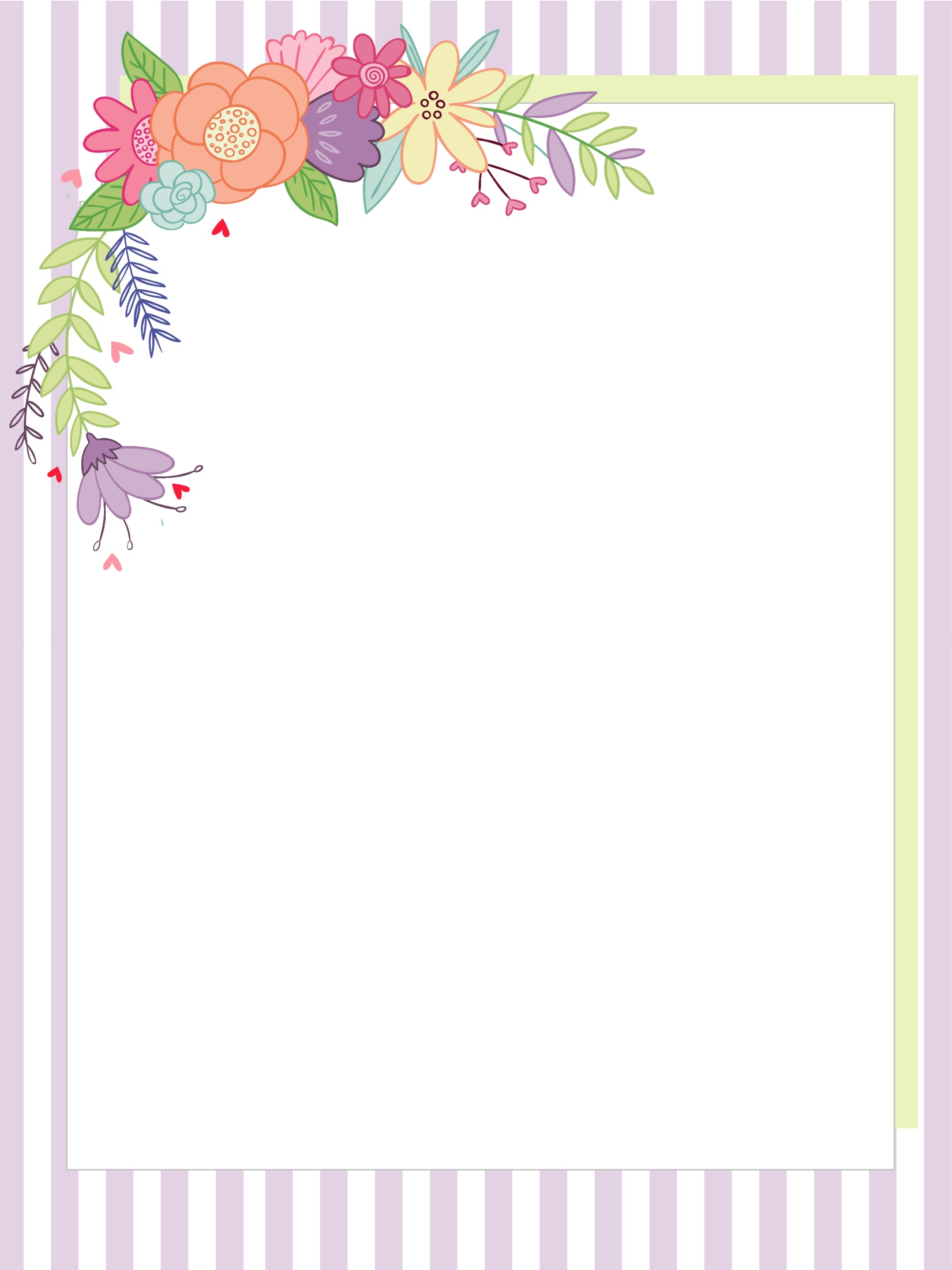 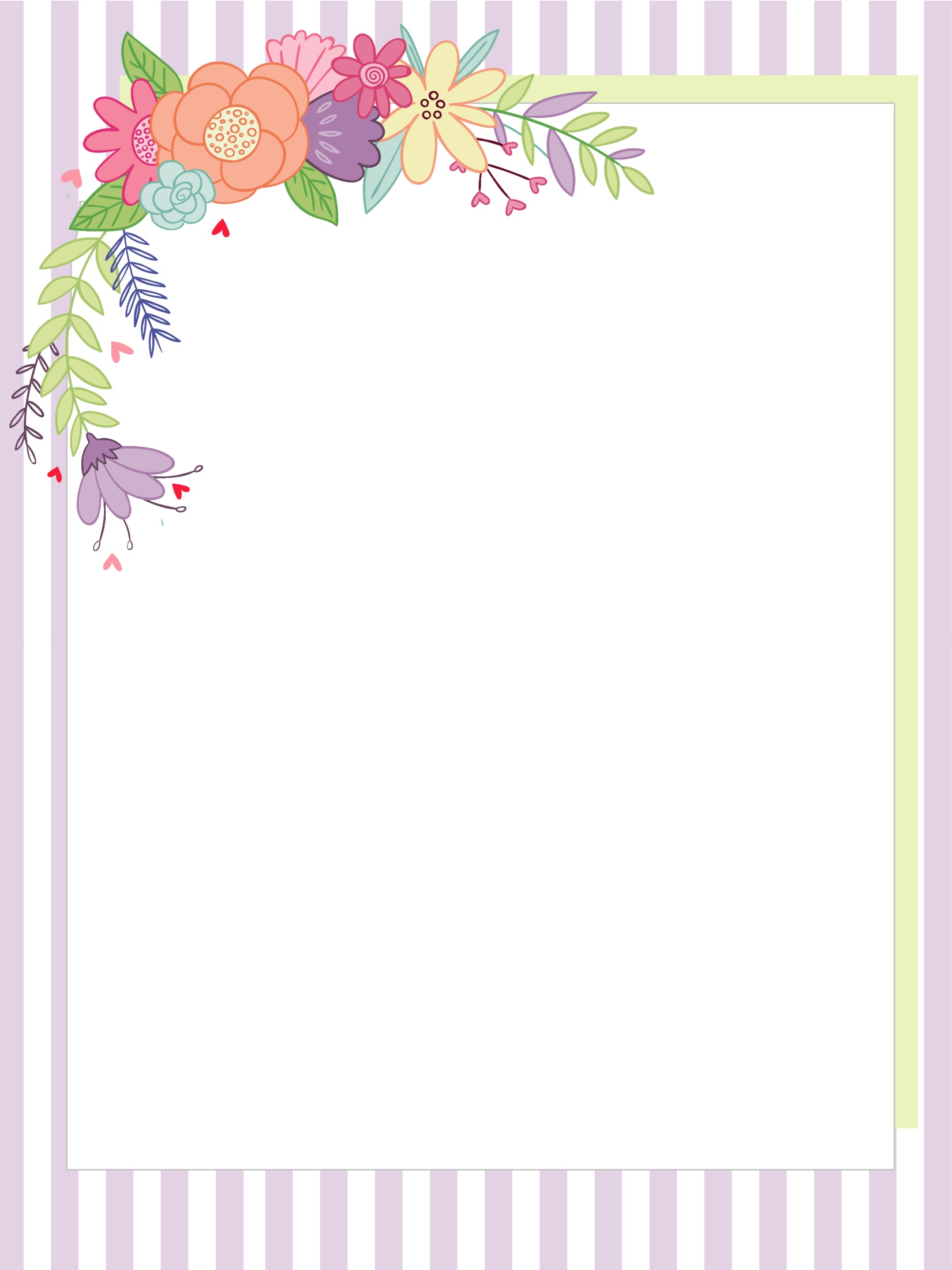 بصمة 
في الميدان التربوي
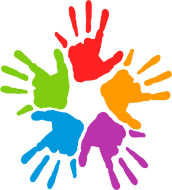 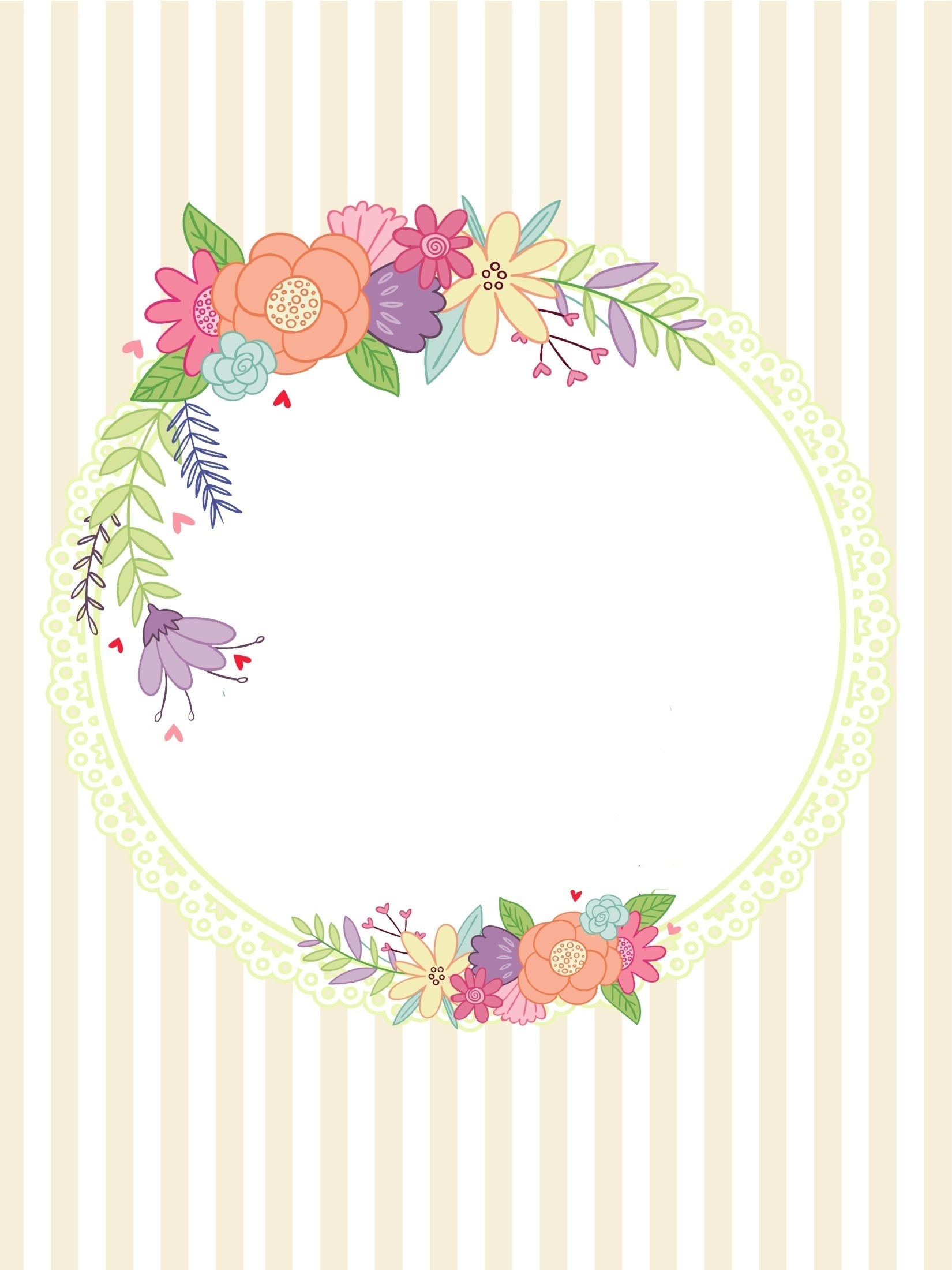 رؤيتي ورسالتي
السيرة الذاتية
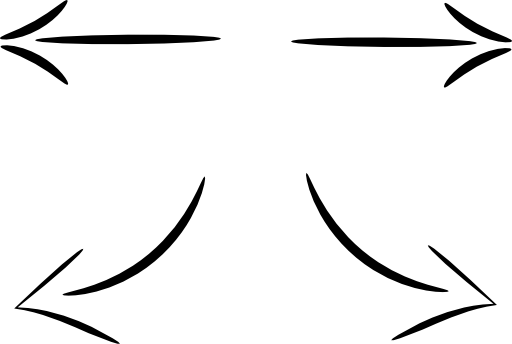 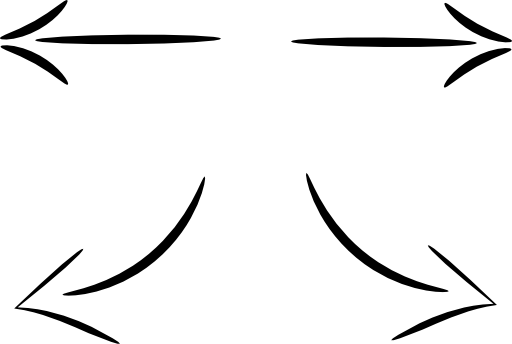 معلومات عامة
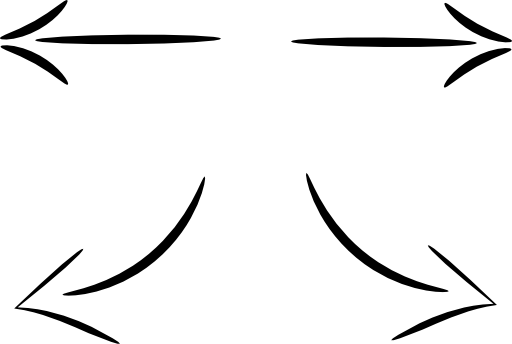 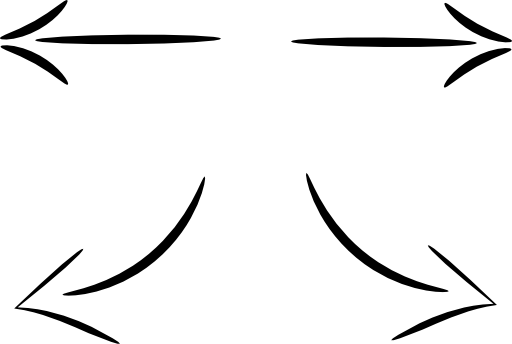 التواصل
أهدافي
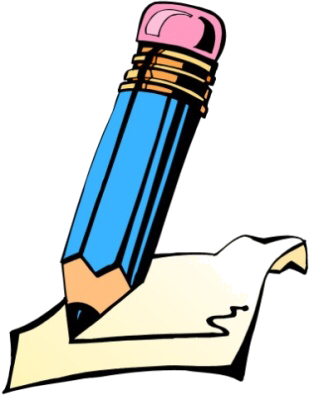 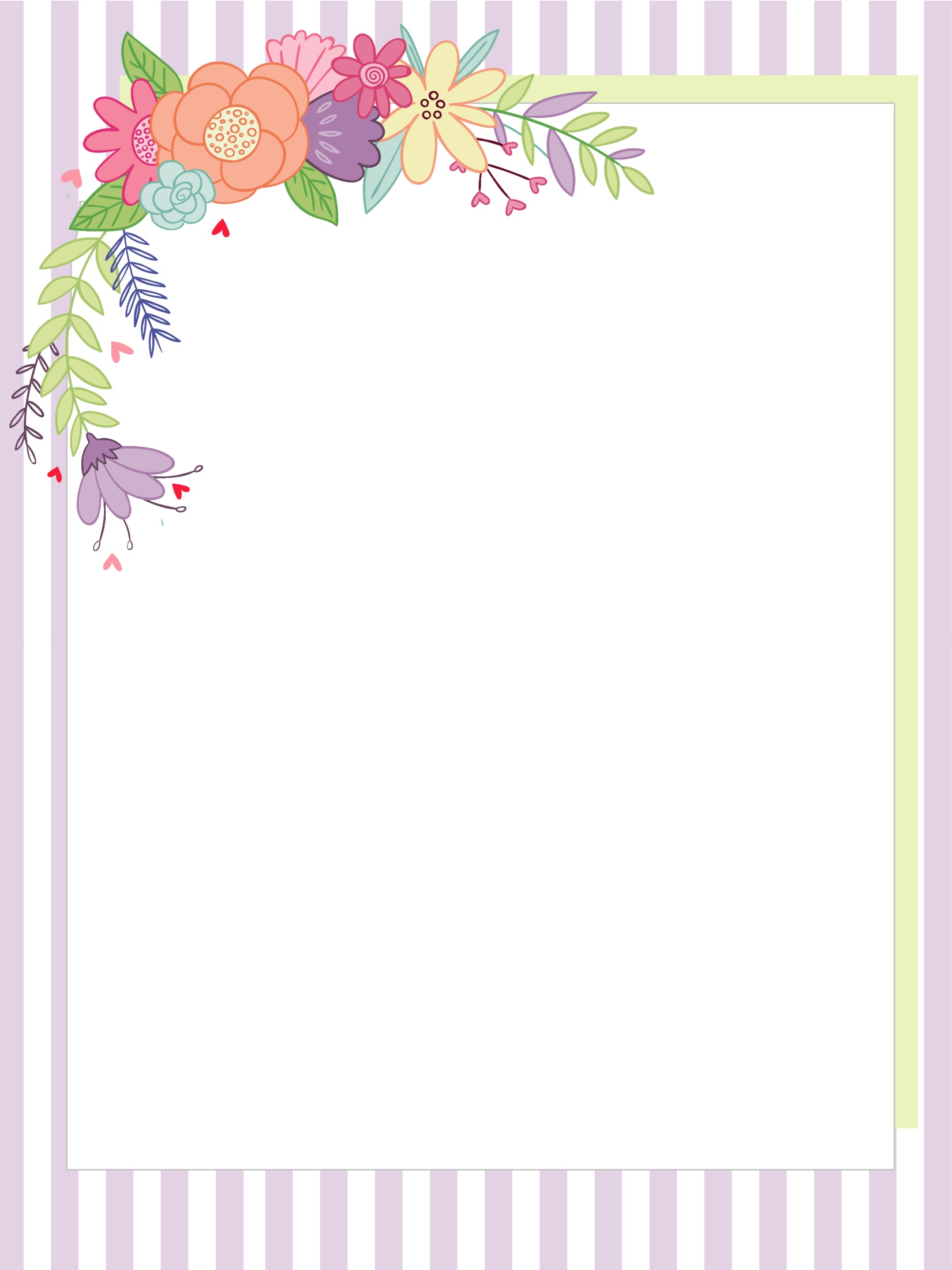 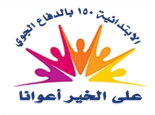 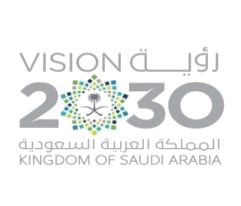 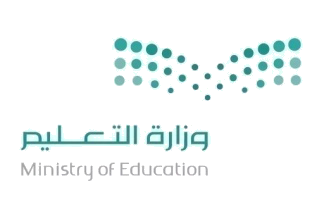 المعلمة :
المؤهل الجامعي :  
مواد التدريس : 
عدد الحصص : 
السنة الدراسية :
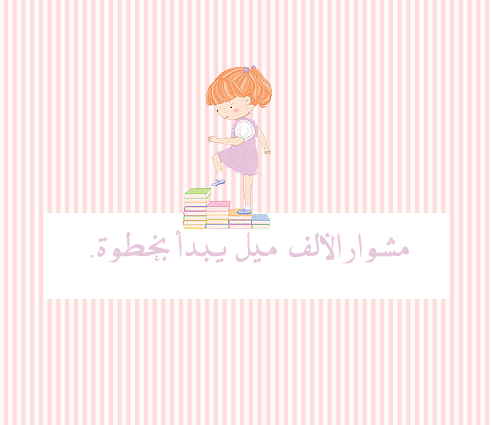 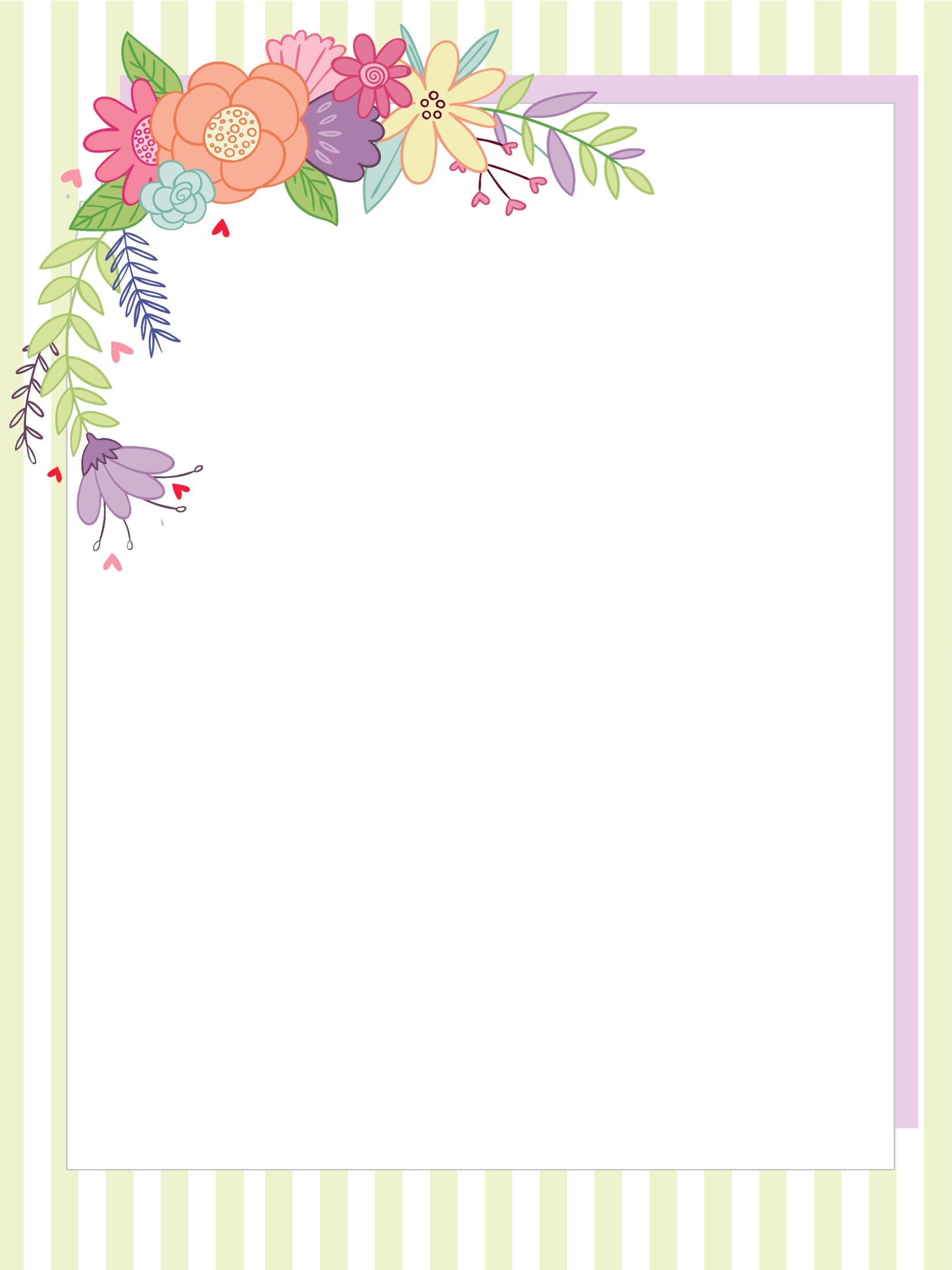 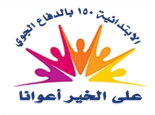 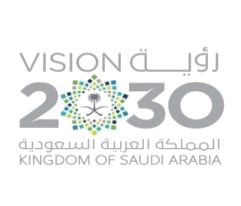 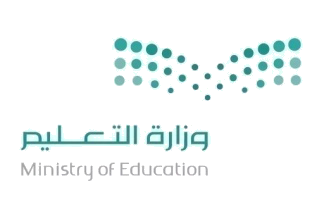 رؤيتي /
القدرة لإكساب الطالبات التعاليم والقيم الإسلامية ، 
وعلى الإبداع والتميز لتخدم دينها ووطنها ومجتمعها .


رسالتي /
الارتقاء بالأداء التعليمي للطالبات من خلال تحديث الأساليب و تطويرها .
 دعم مشاركة الطالبات الفاعلة في كافة الأنشطة .
 القيام بدور تحفيزي فعال بما يحقق التنافس الايجابي بين الطالبات .
 الابتكار ، الفعالية ، العمل بروح الفريق ، الإبداع ، التفوق ، التطوير المستمر ، التميز
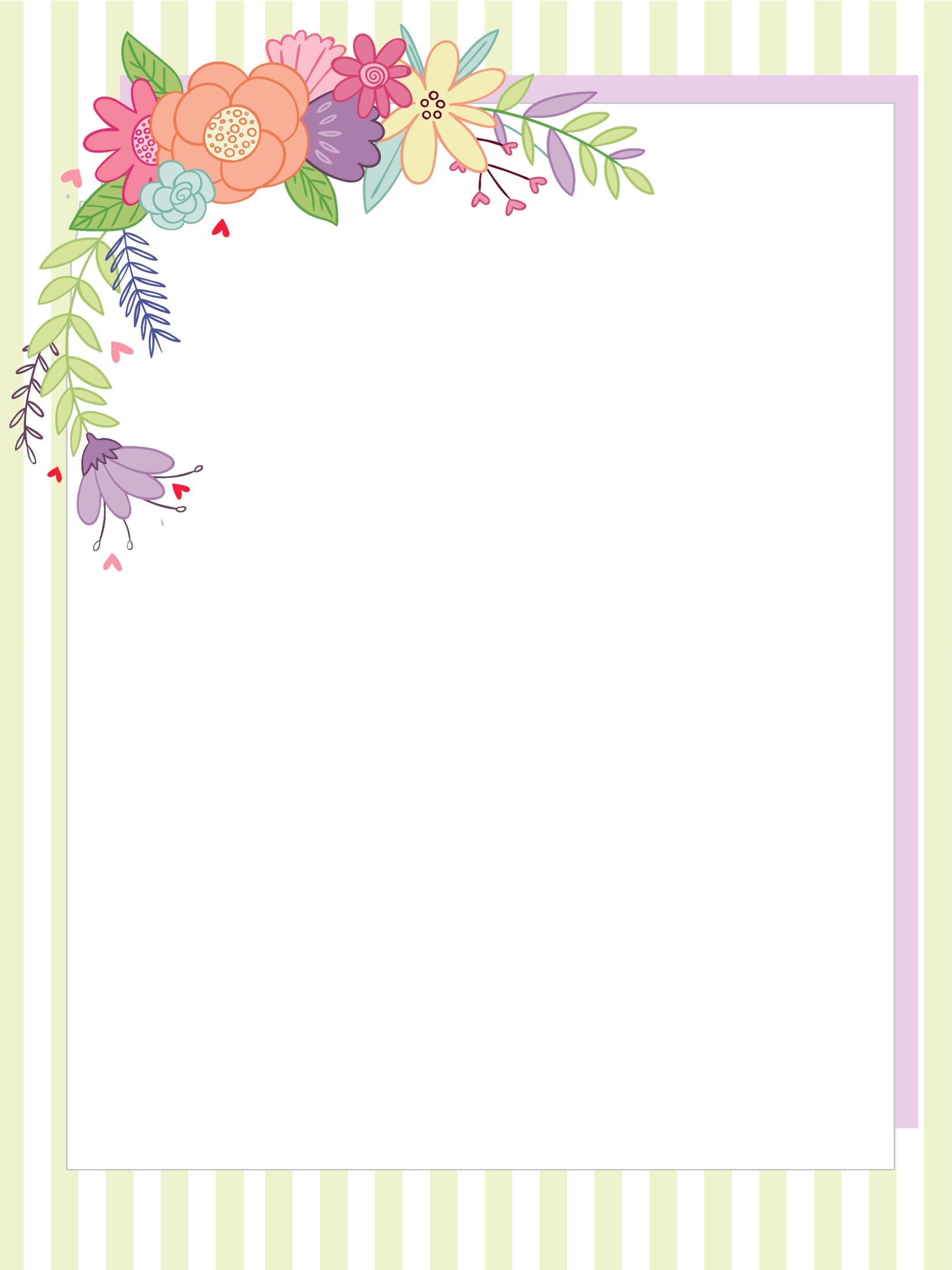 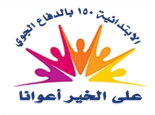 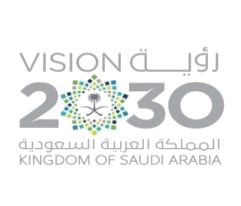 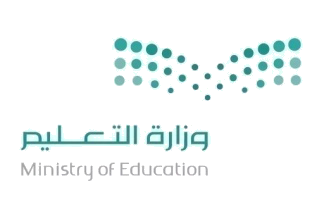 أهدافي /
تطوير العملية التعليمية .
 تعزيز القدرات لدى الطالبات .
 تحقيق التطوير المستمر للتعليم بما يساهم في تحقيق الكفاءة والفعالية .
 الارتقاء بالمستوى التحصيلي للطالبات .
 العمل على إيجاد بيئة مشجعة للتعلم والتعليم .
 المشاركة الوطنية الفعالة في المجال التربوي .
 دعم مشاريع الطالبات و إبداعاتهم وتعزيز مشاركتهم الفاعلة في الأنشطة اللاصفية .
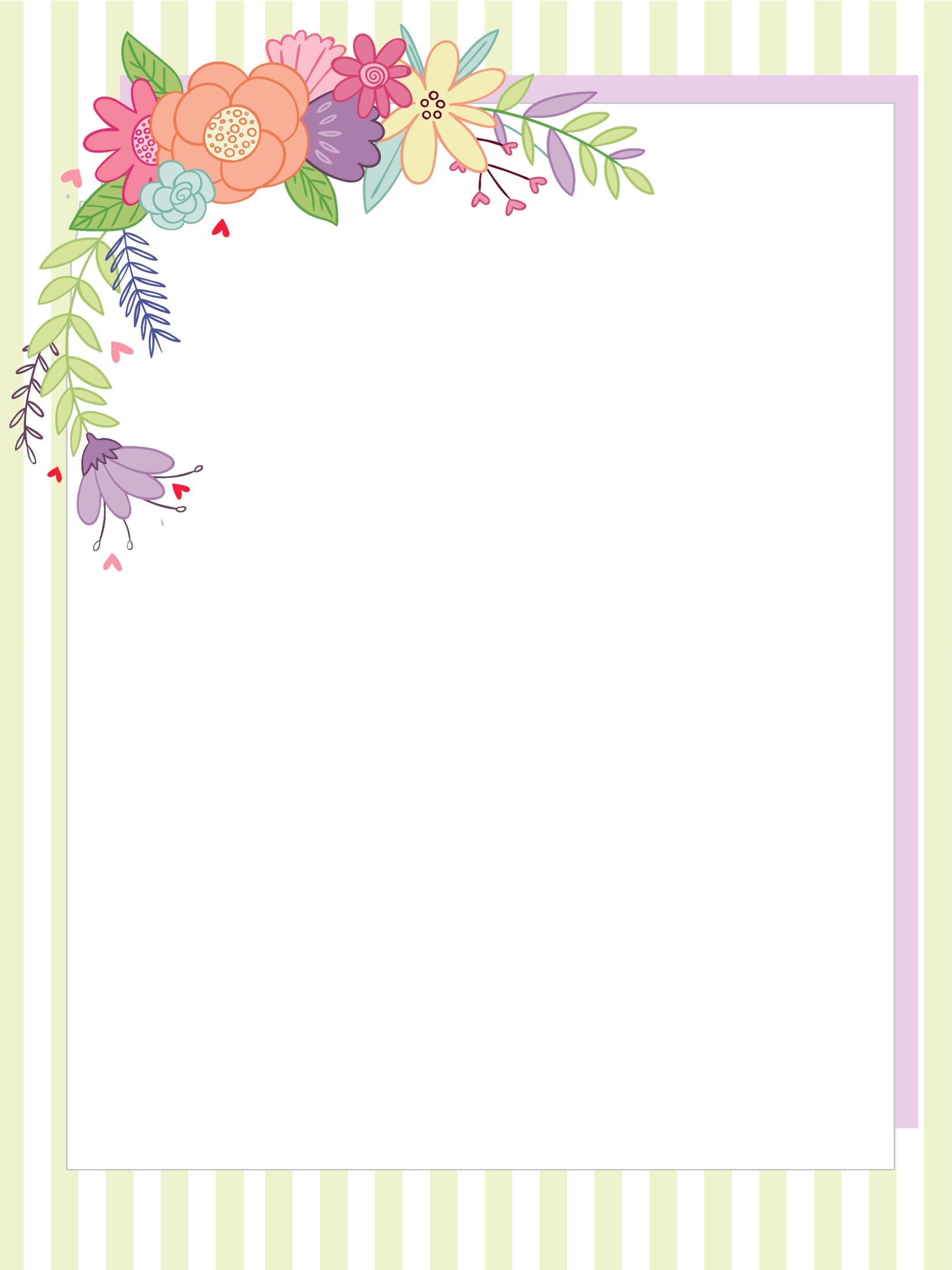 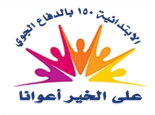 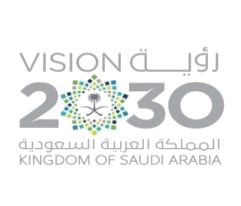 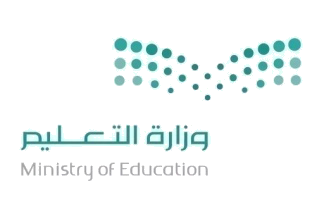 التواصل الاجتماعي
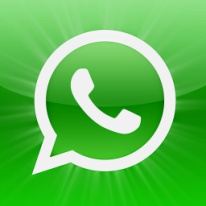 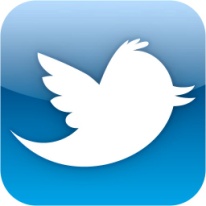 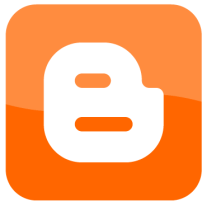 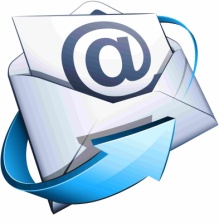 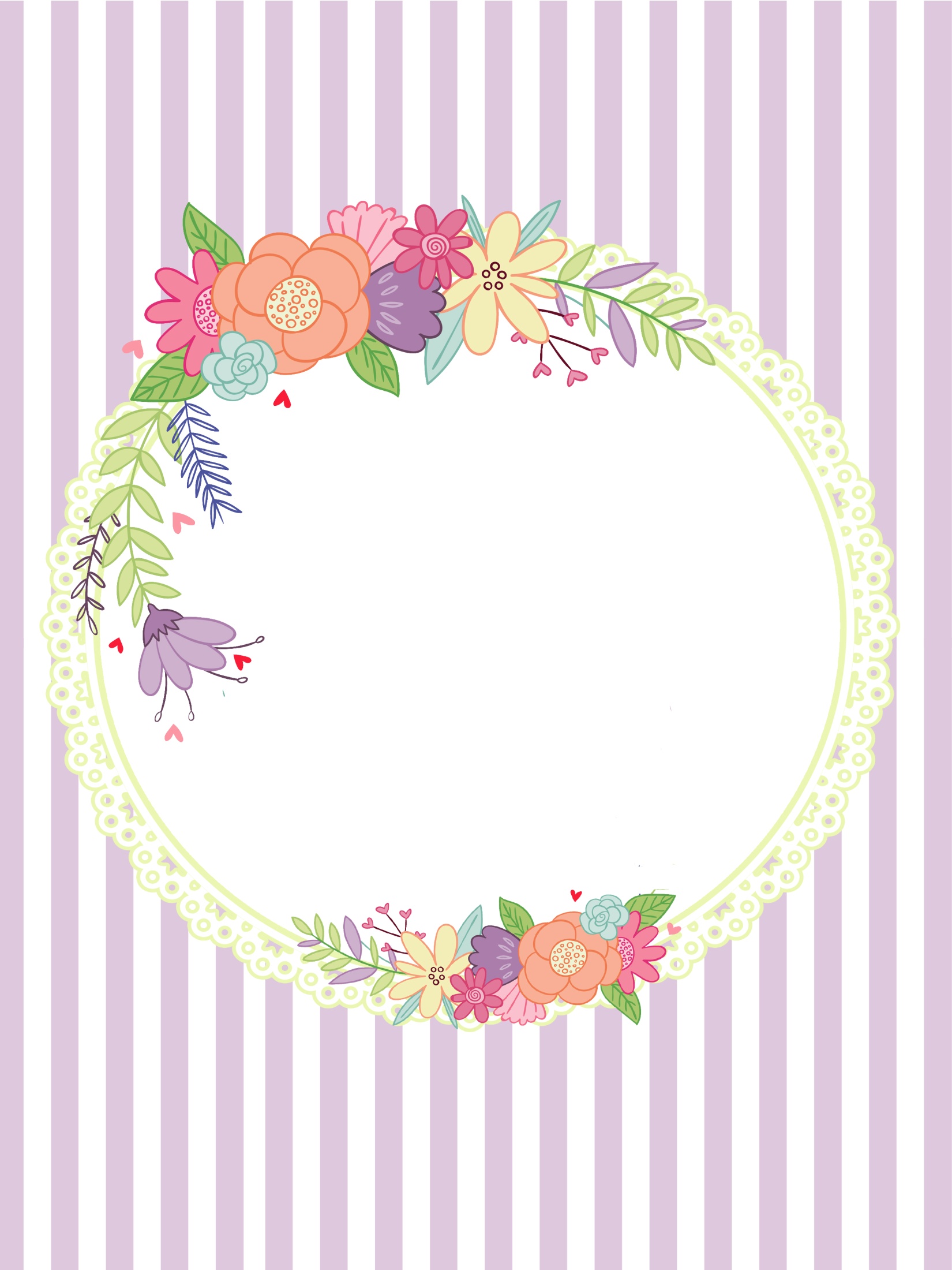 التنمية المهنية 

الدورات ، خطابات الشكر والتقدير 
دروع تذكارية ، المشاركة في 
الملتقيات والمسابقات ، 
المشاركة في مواقع الانترنت
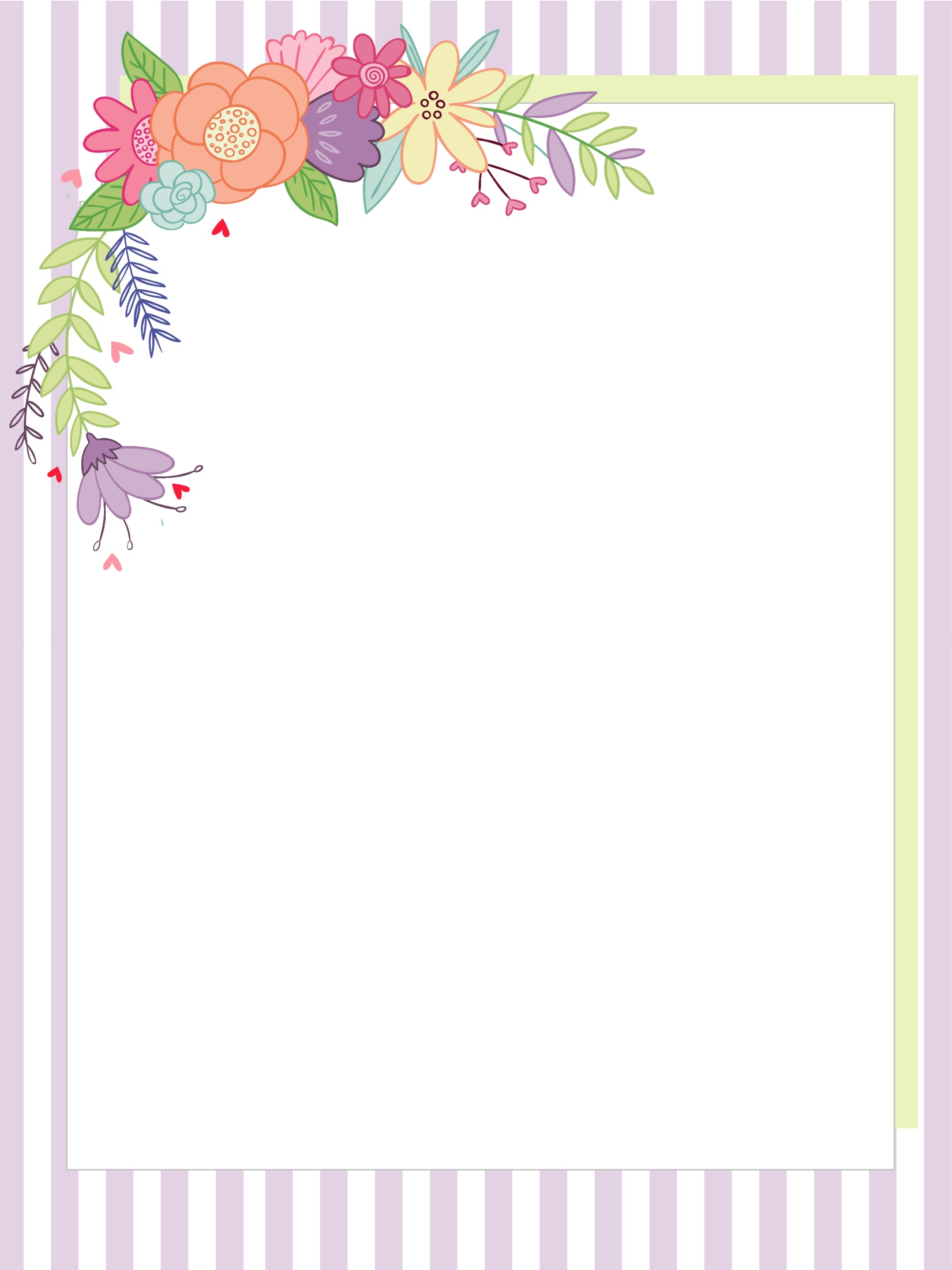 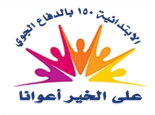 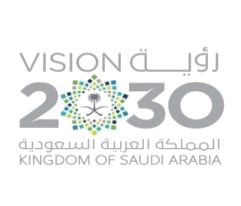 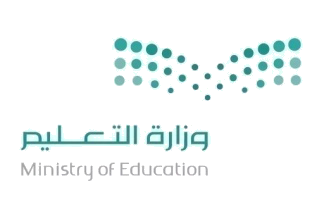 الدورات او البرامج التي حضرتها
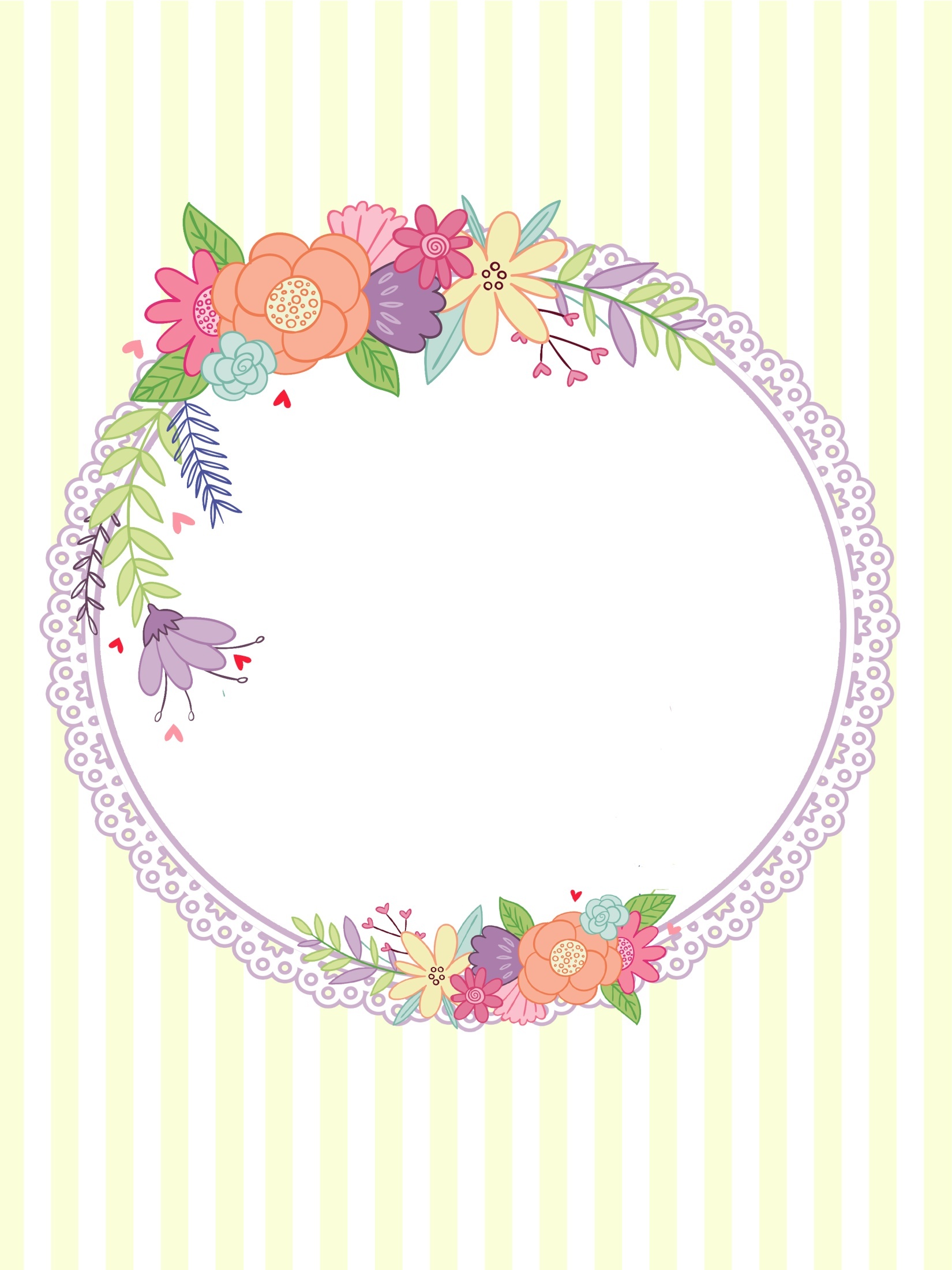 الدورات
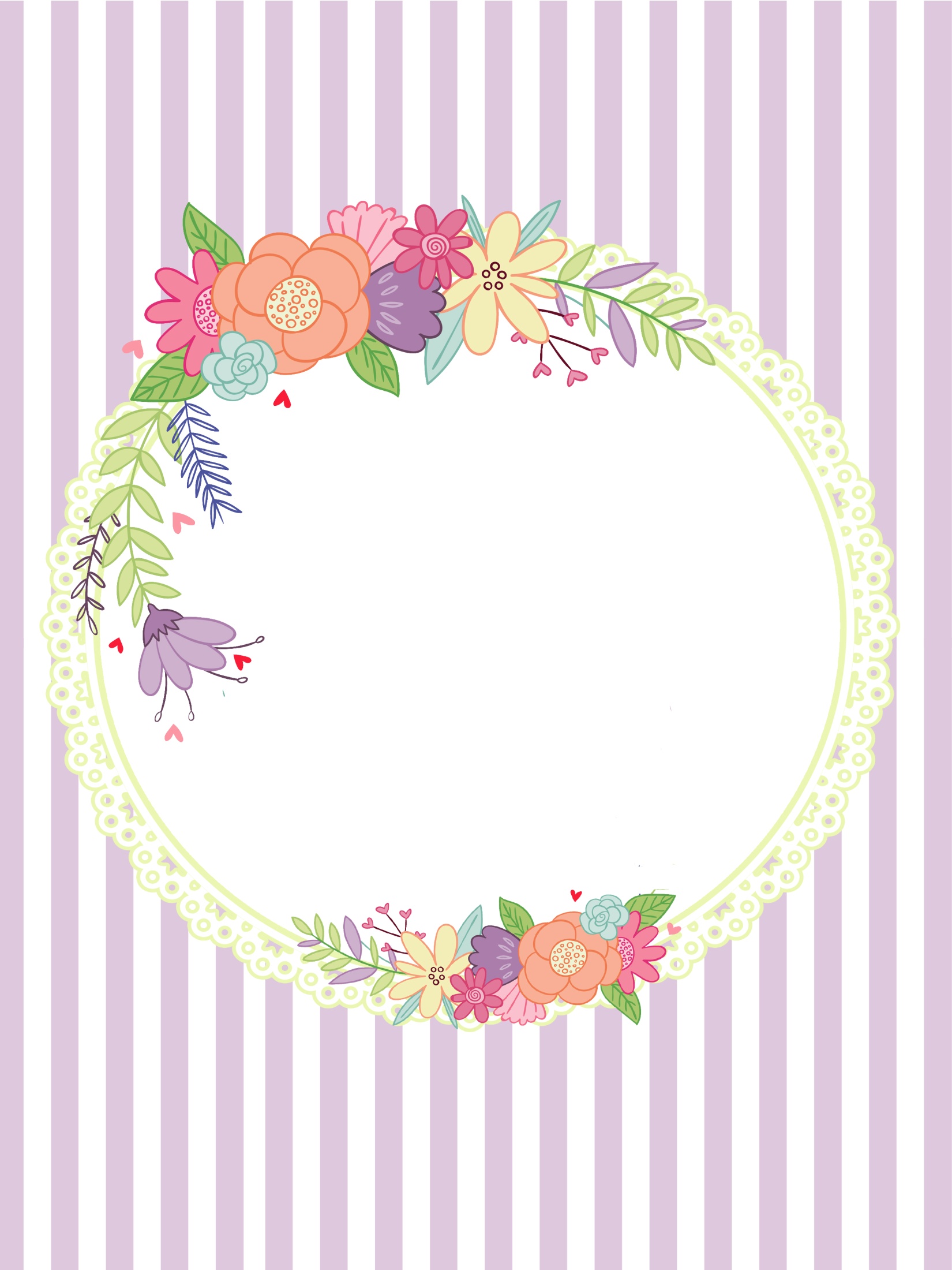 خطابات الشكر والدروع التذكارية
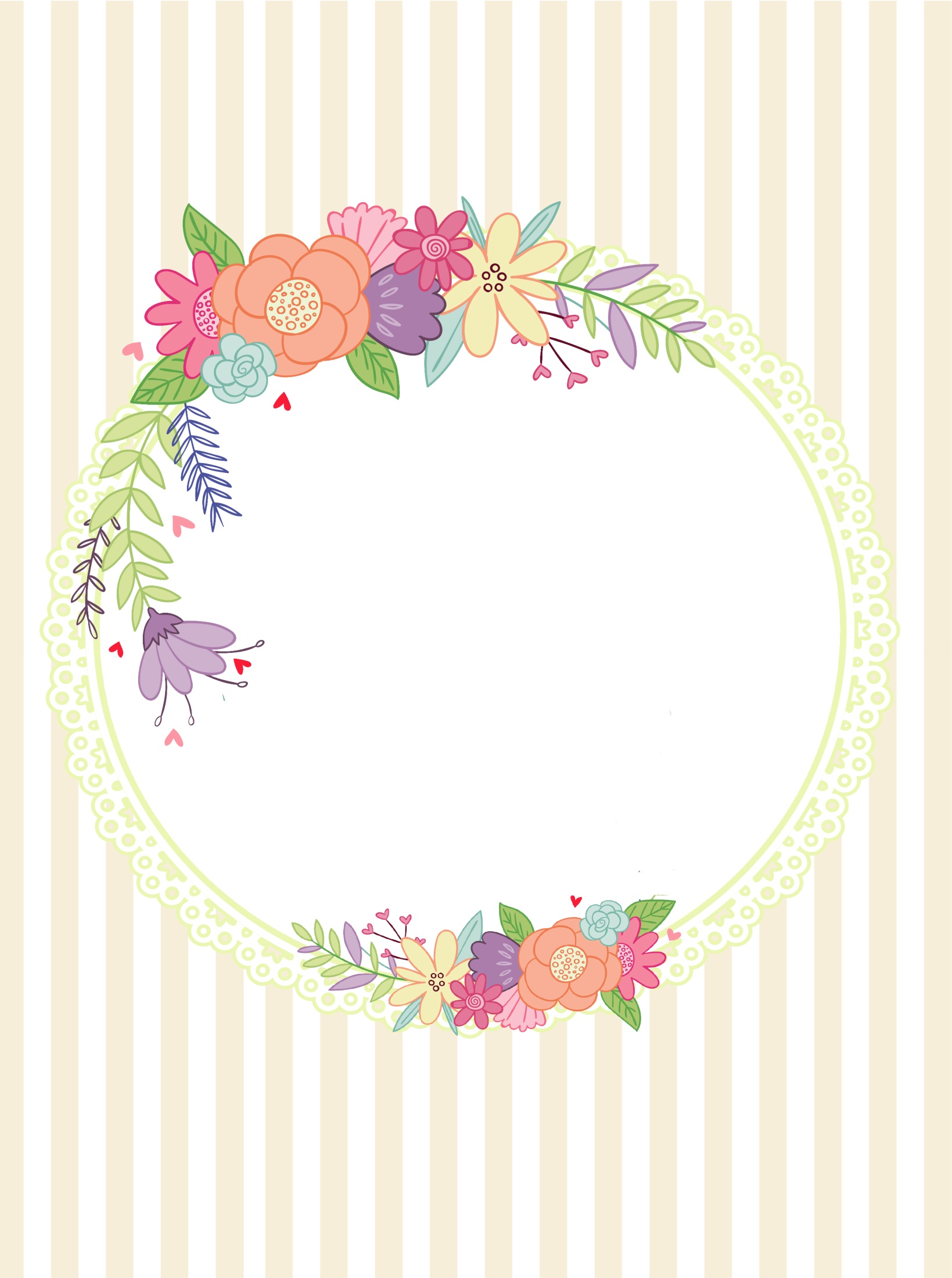 المشاركة في الملتقيات والمسابقات
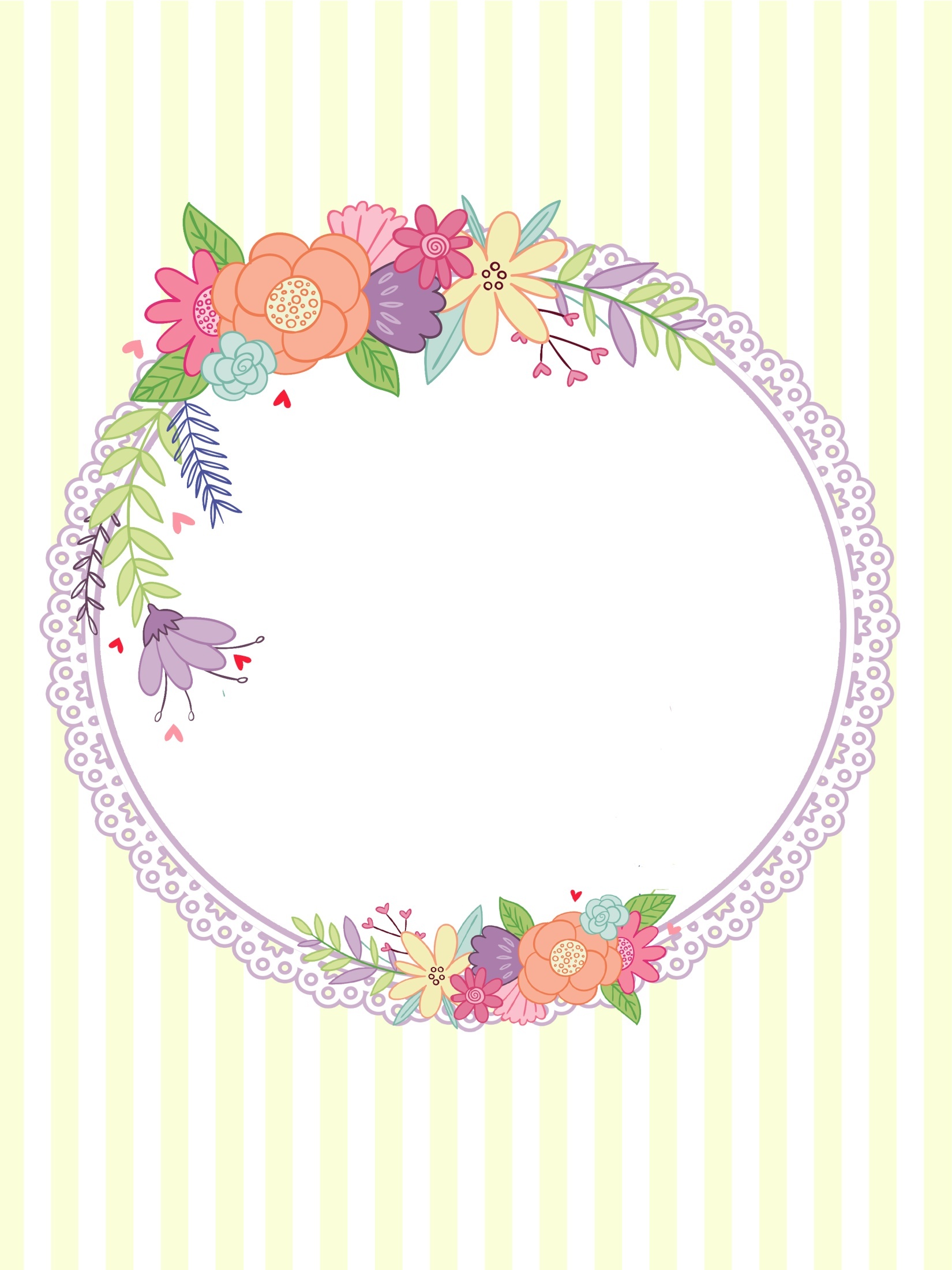 المشاركة في مواقع الانترنت
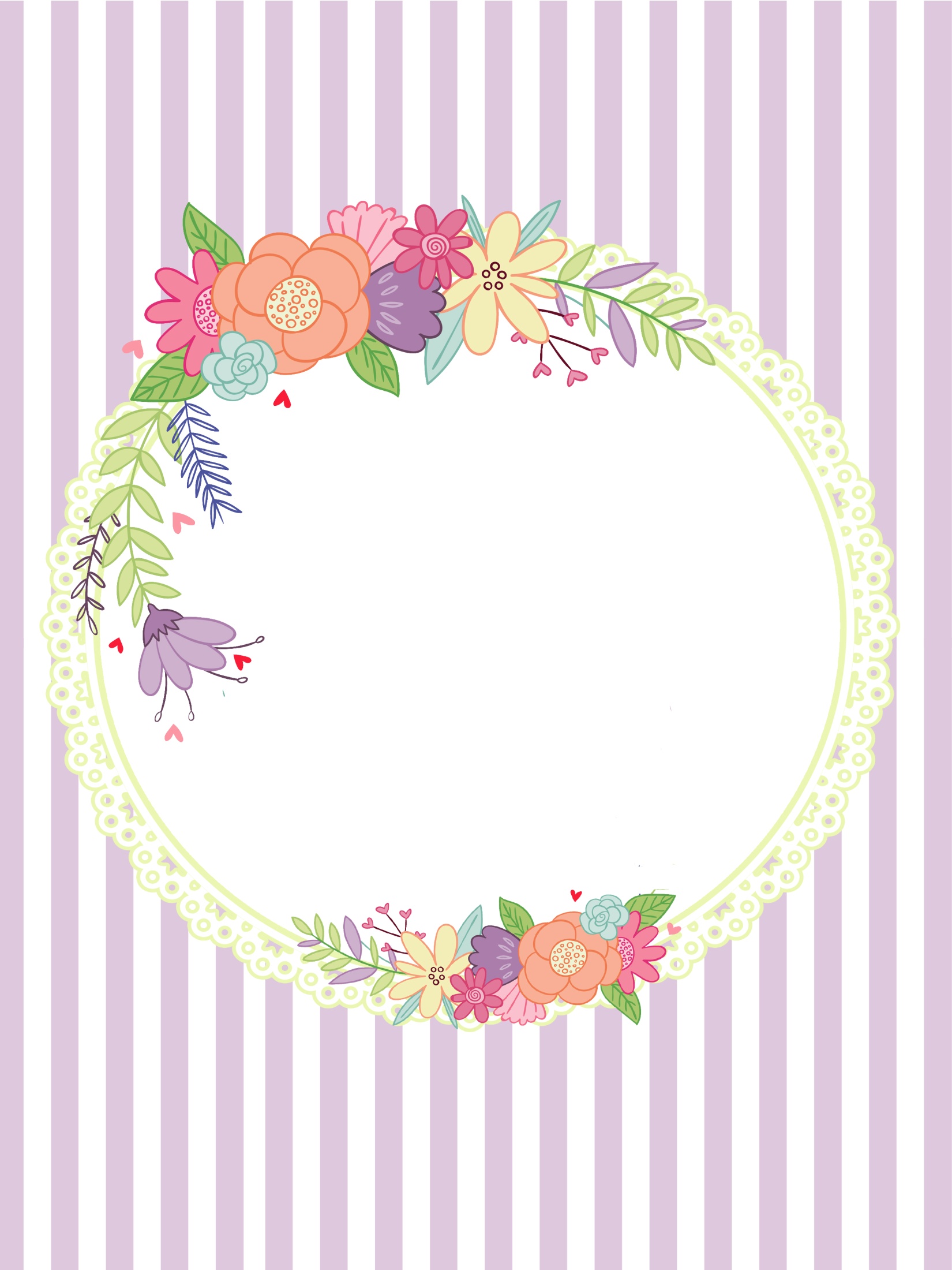 جوانب التميز 
العروض التقدمية ، الوسائل الإبداعية ، النشرات التربوية ، ورش تدريبية ، دروس تطبيقية ، بيئة محفزة ، مشاركاتي ، تصاميمي
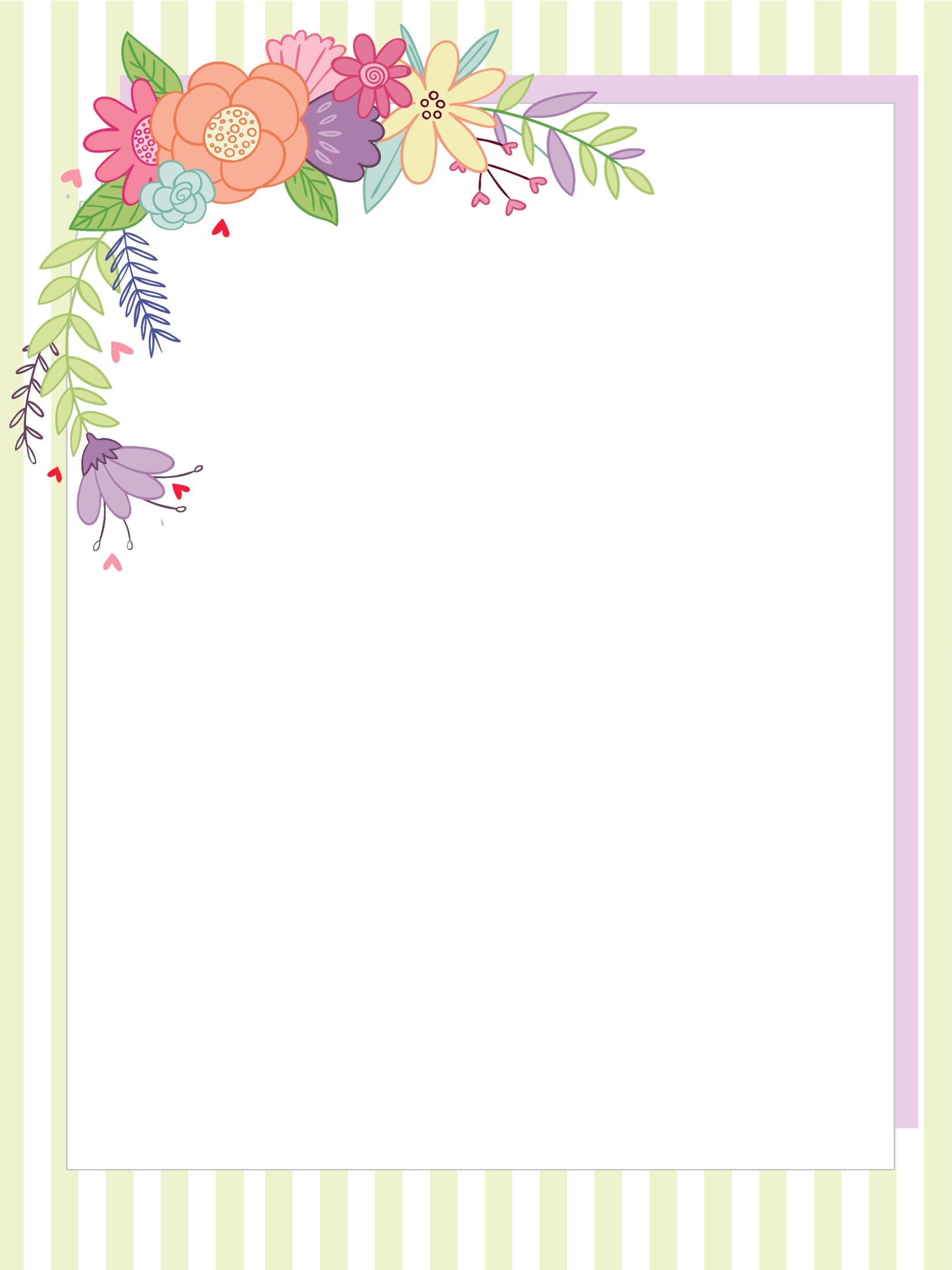 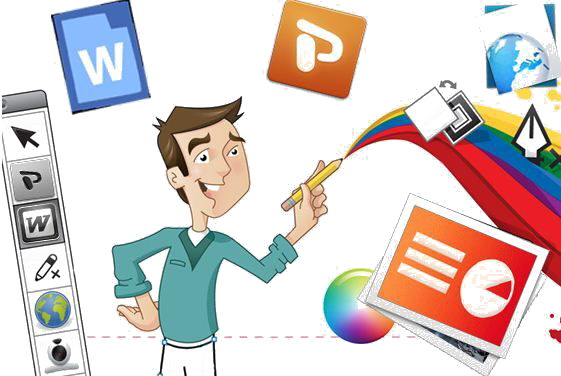 العروض التقديمية
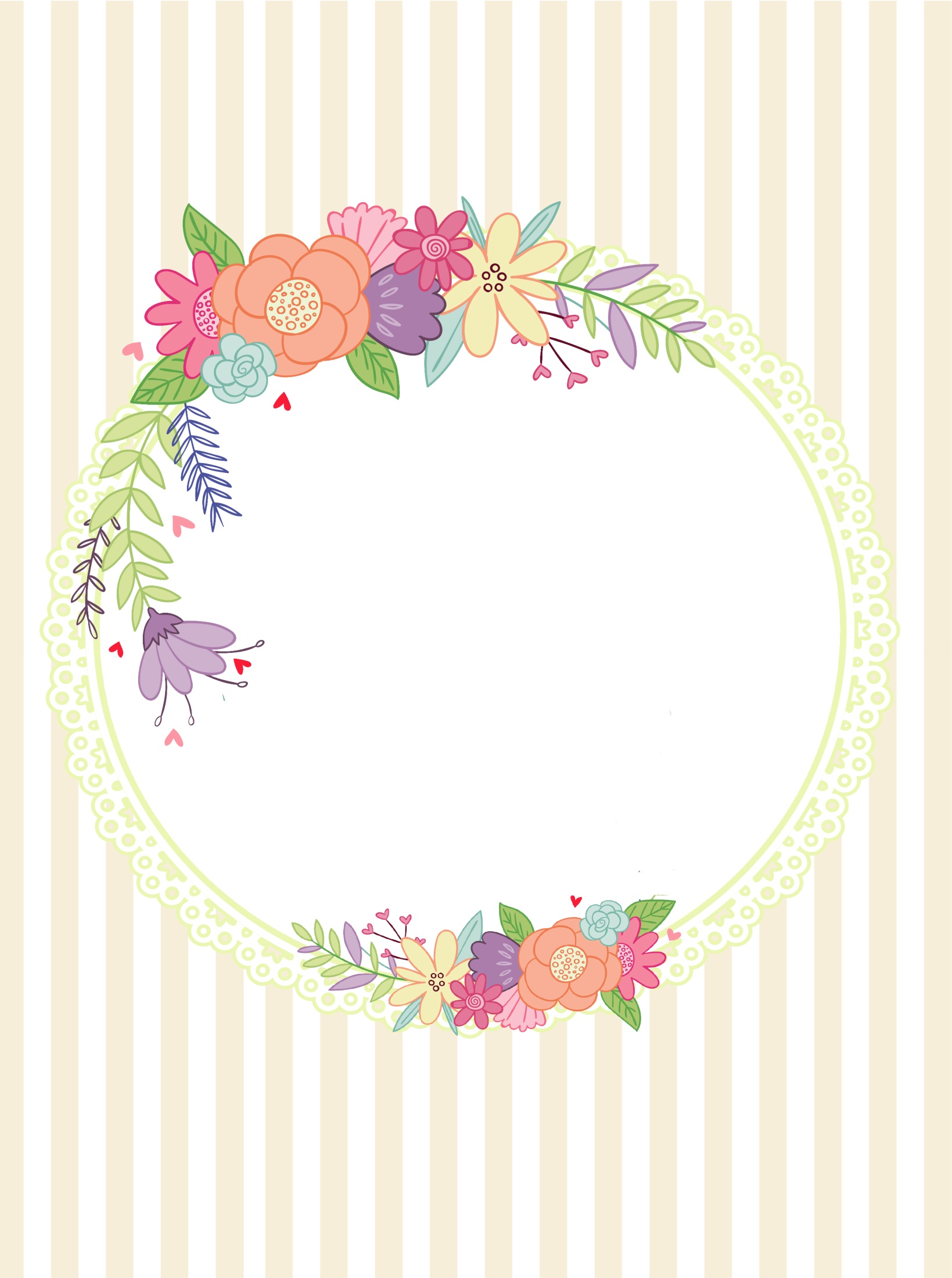 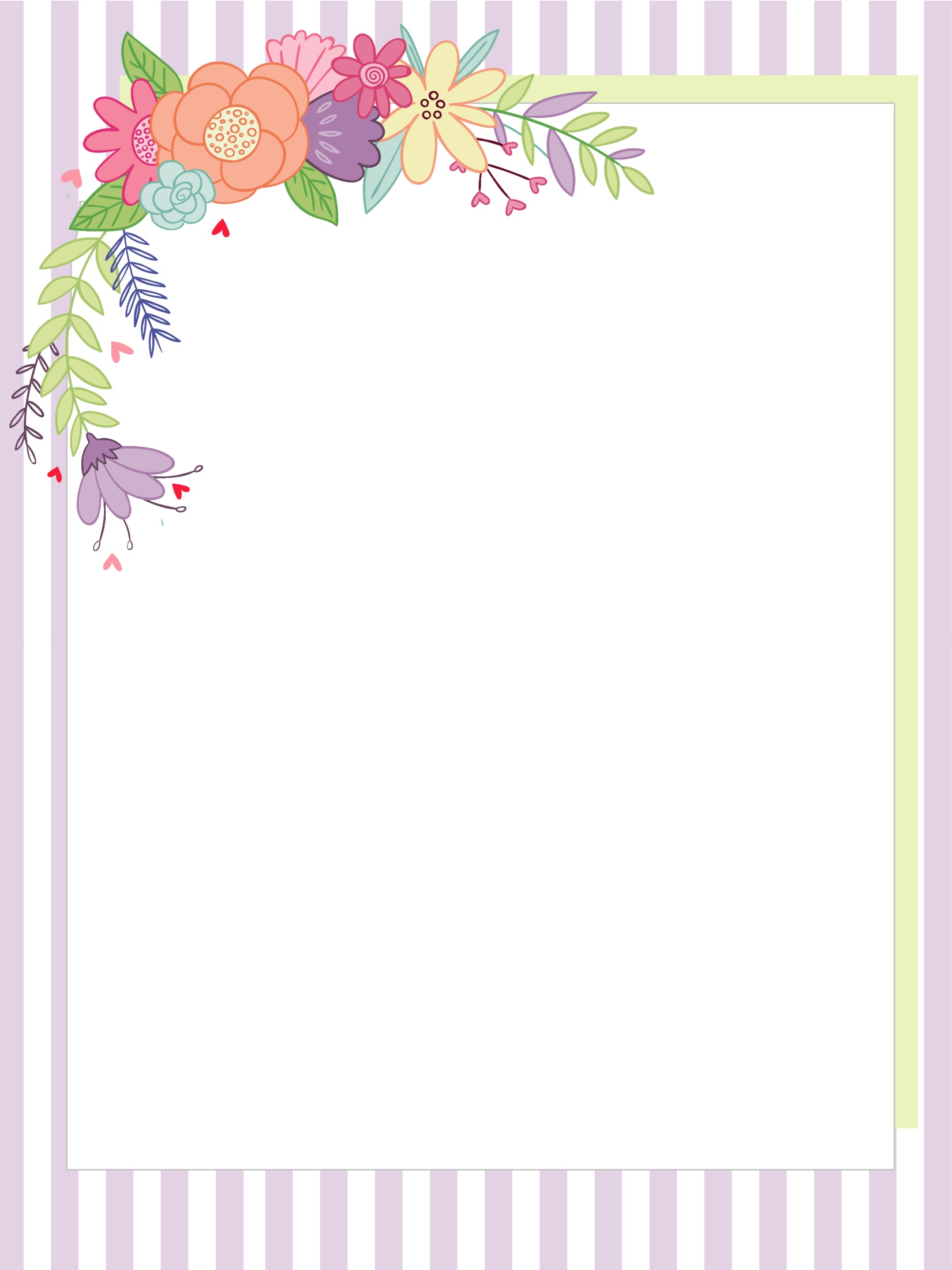 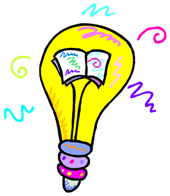 الوسائل الإبداعية
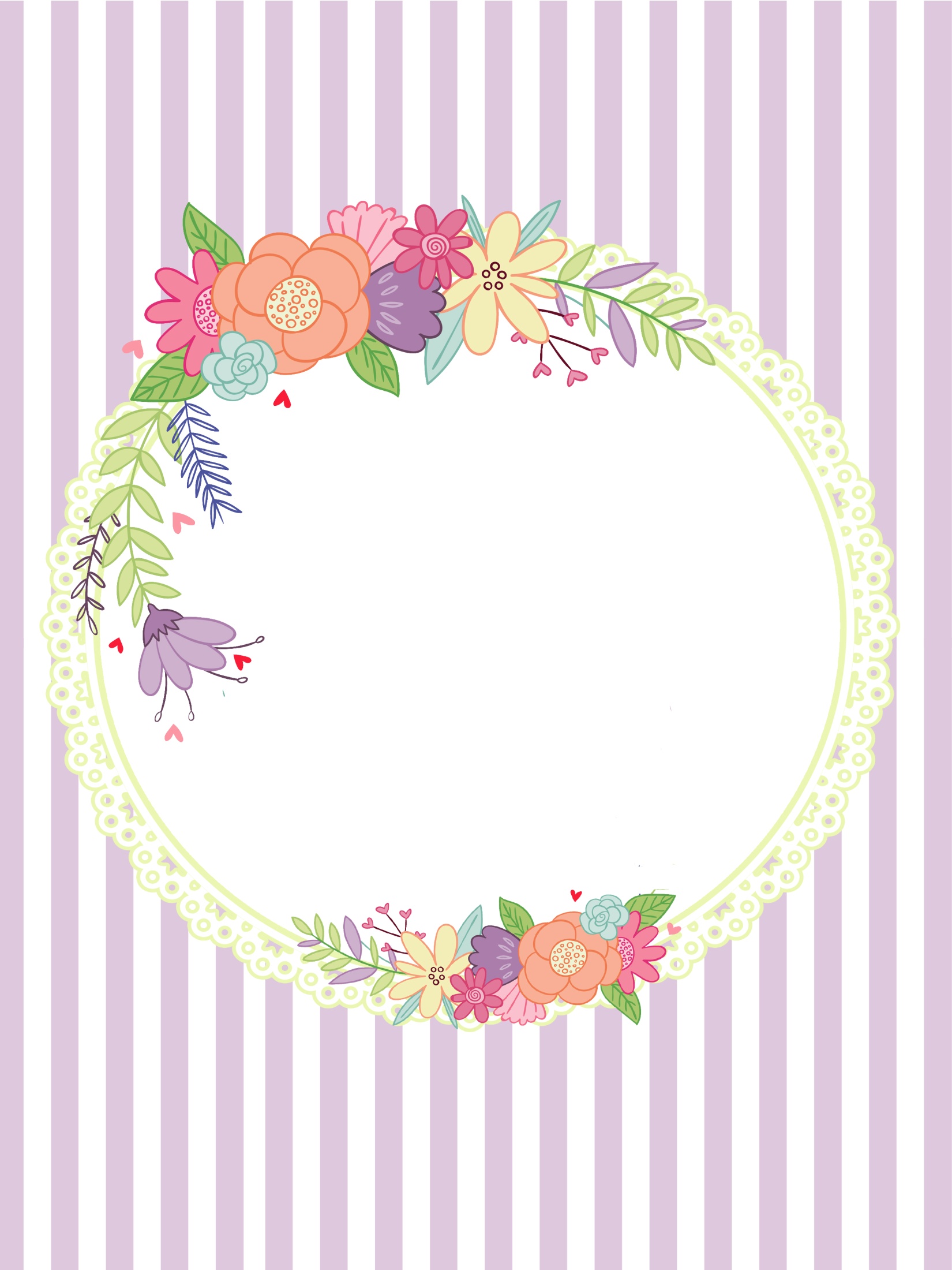 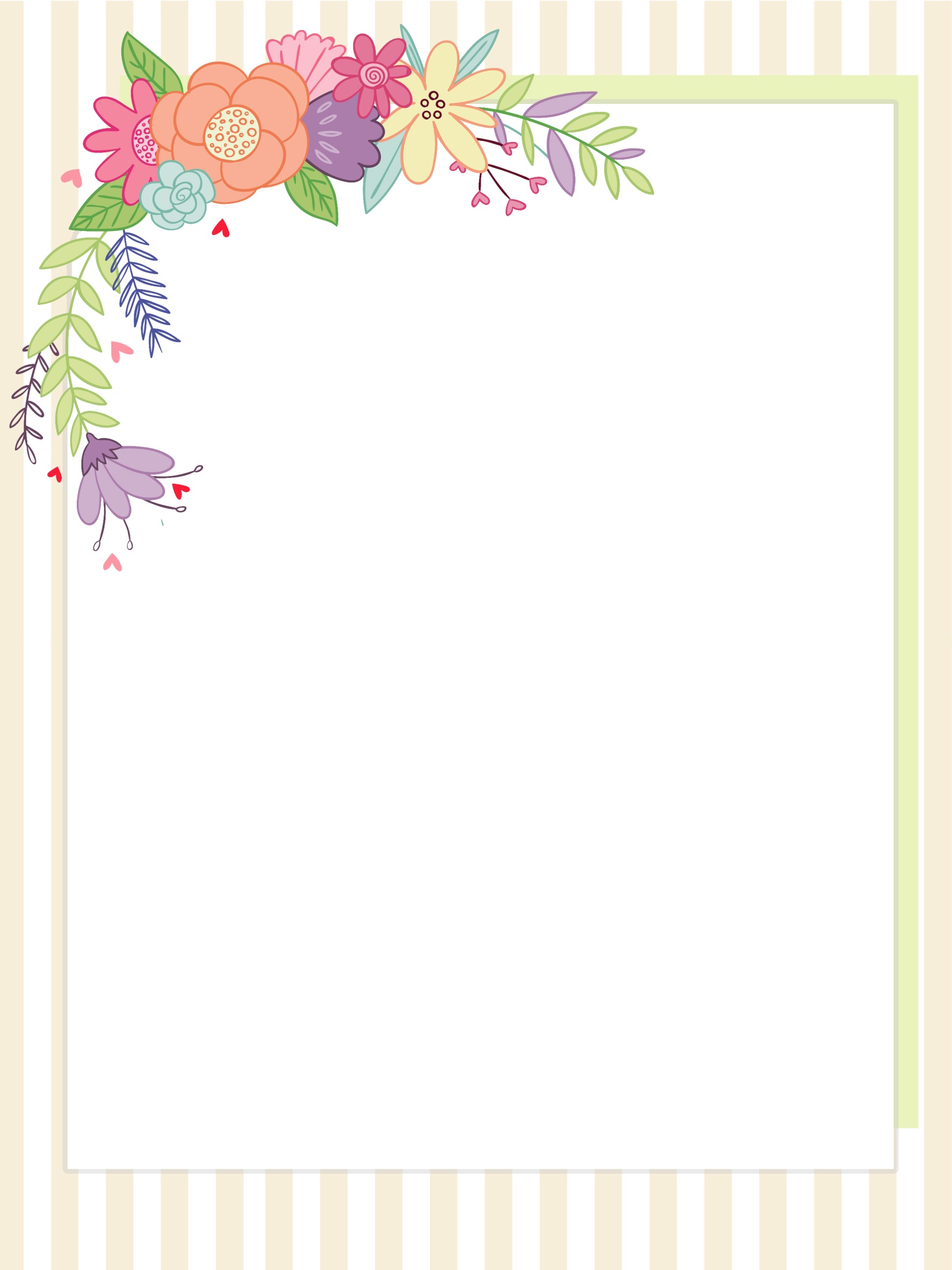 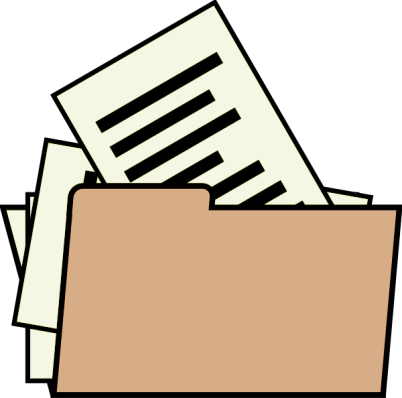 النشرات التربوية
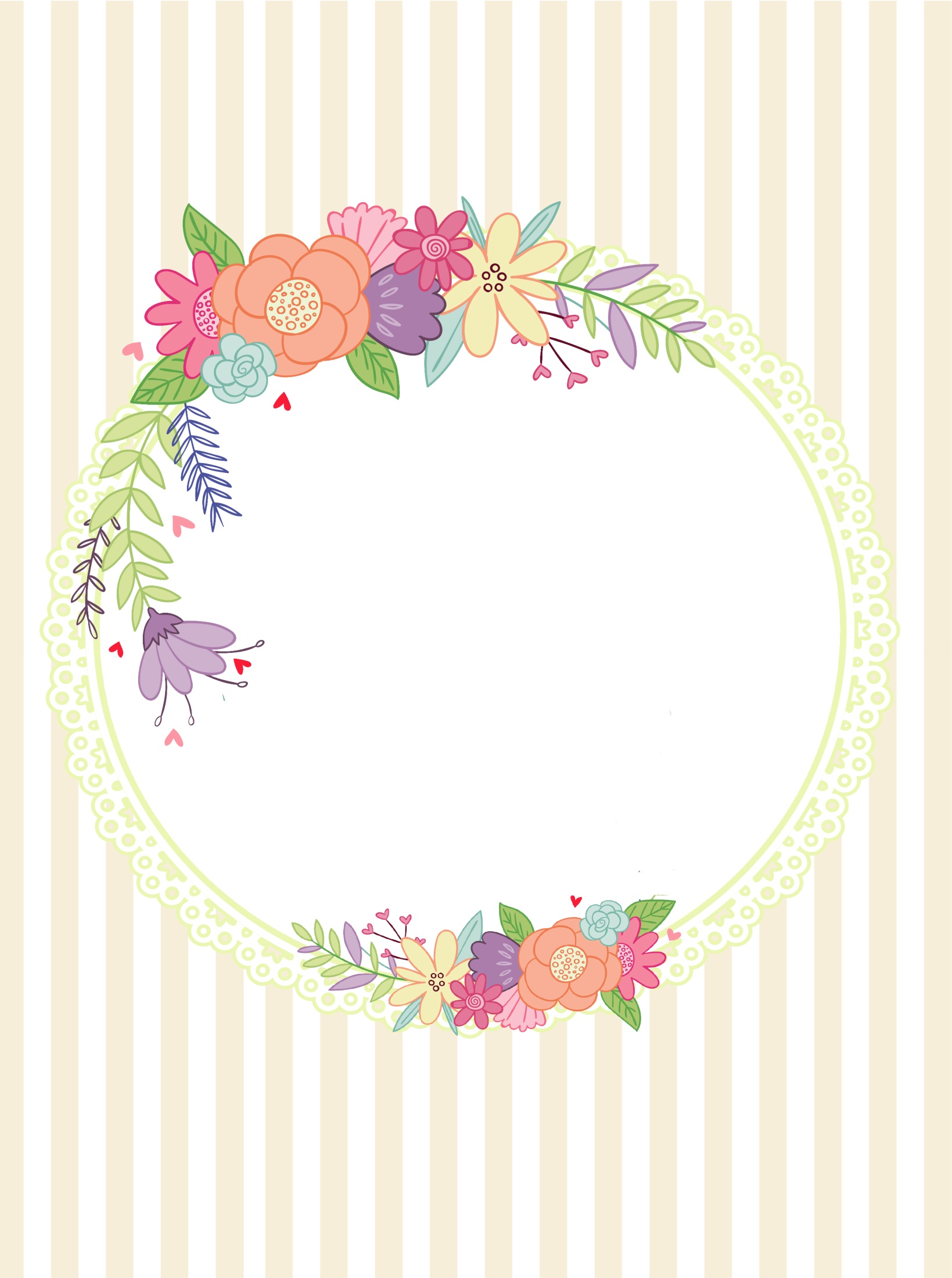 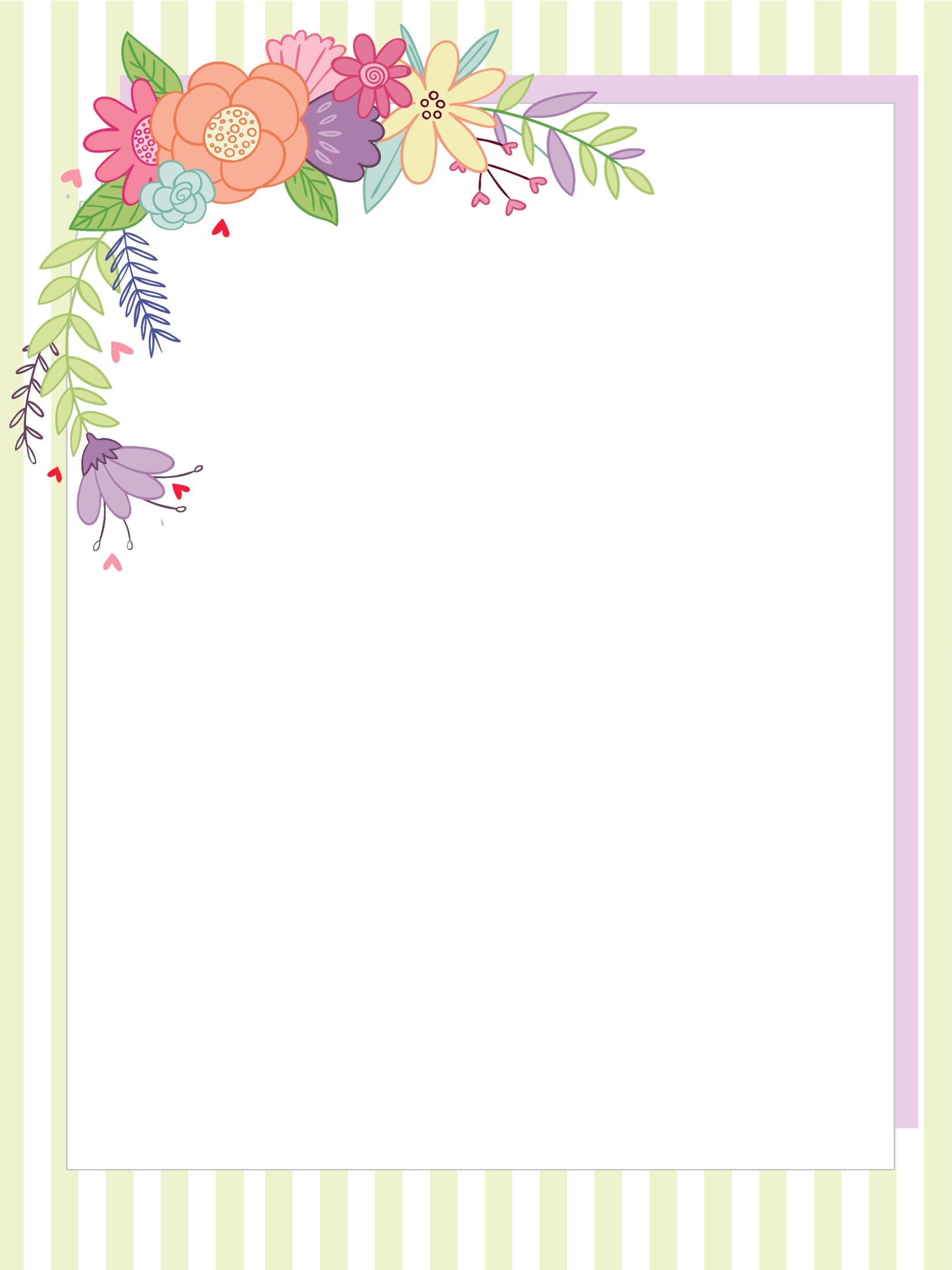 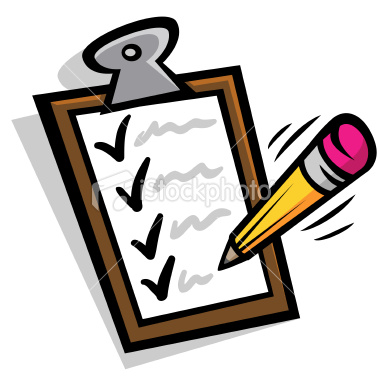 ورش تدريبية
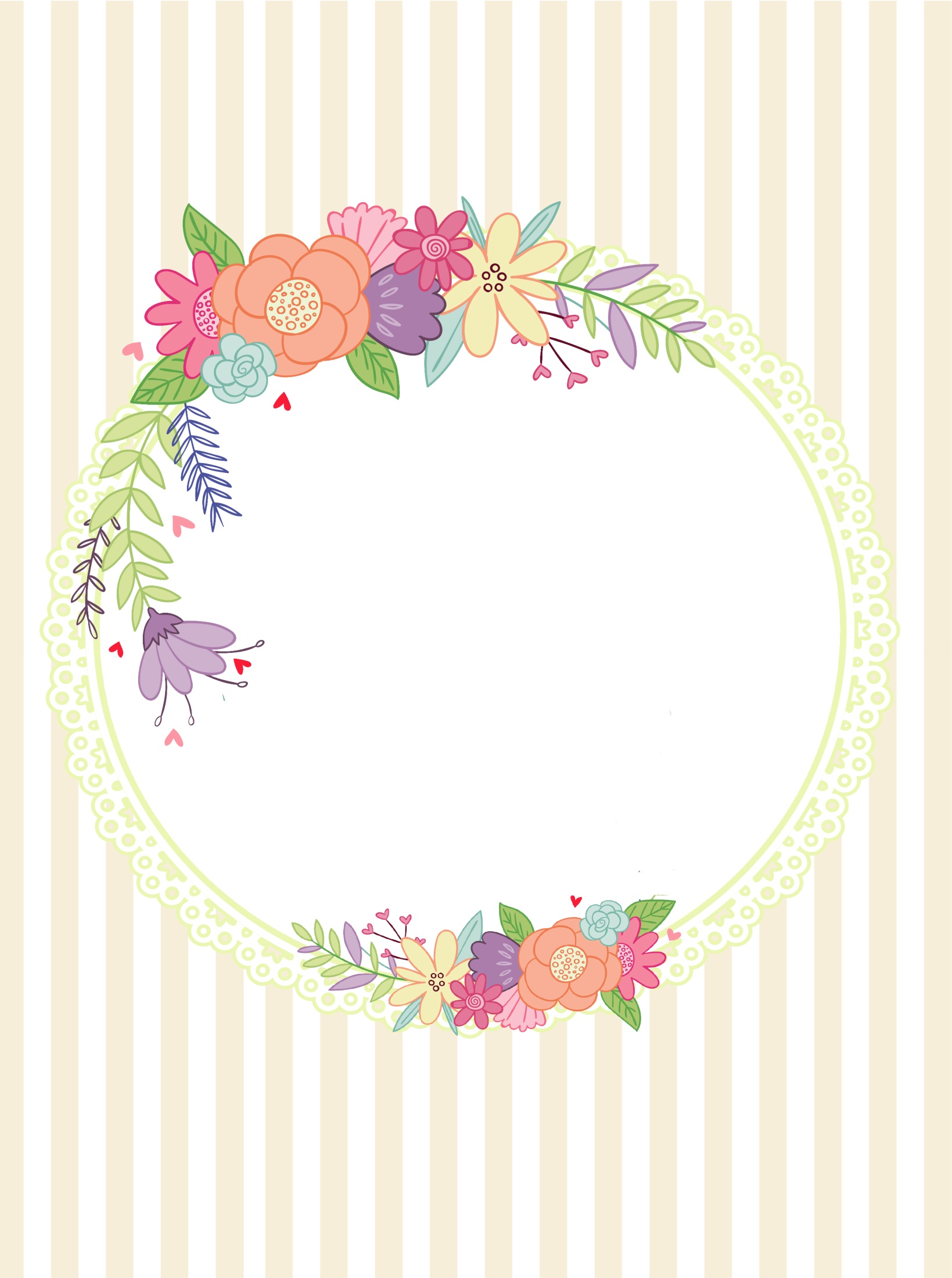 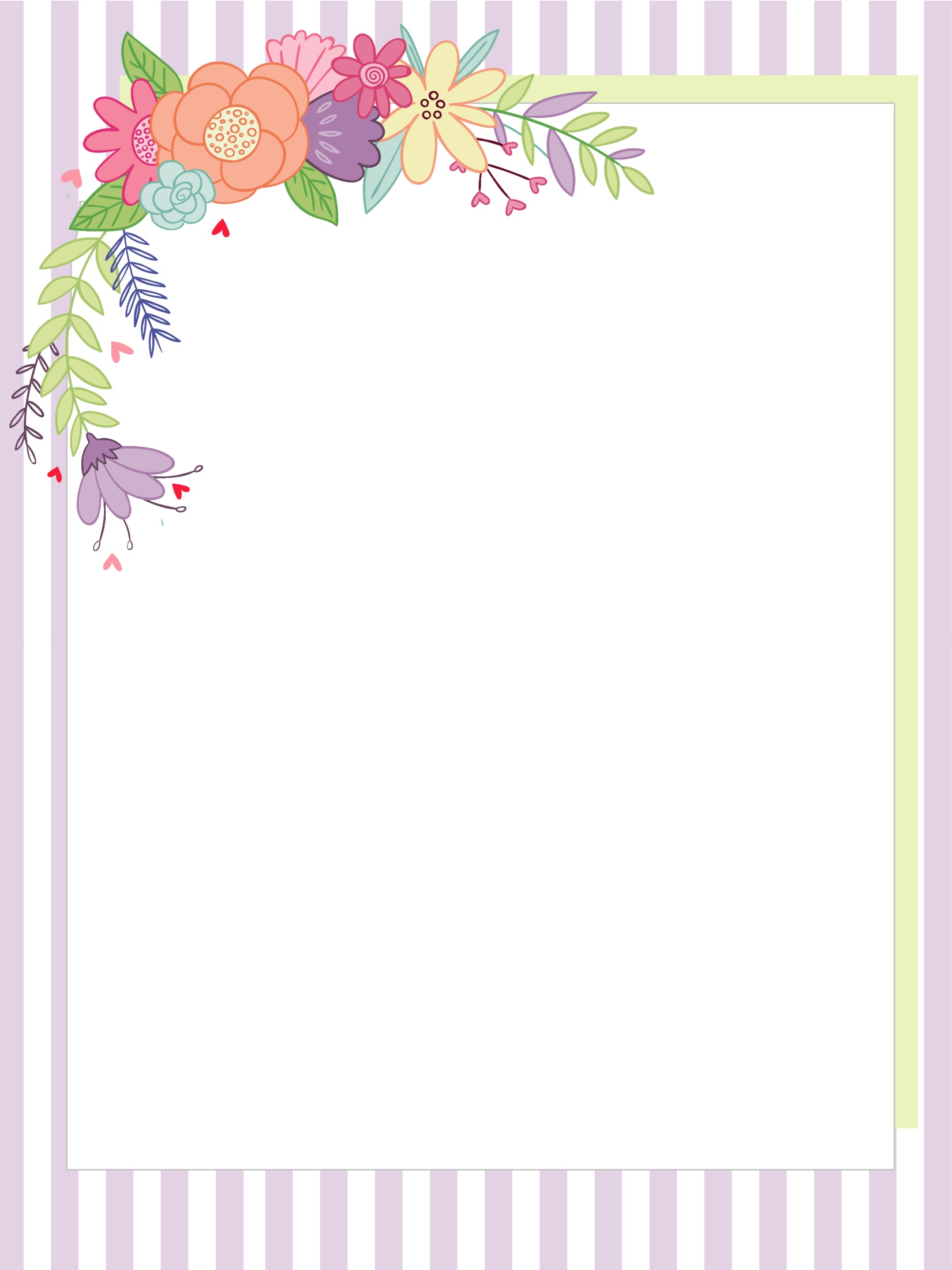 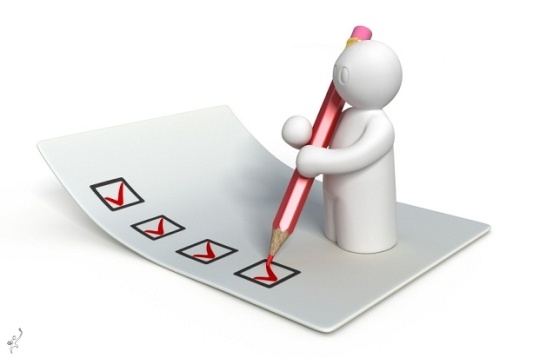 دروس تطبيقية
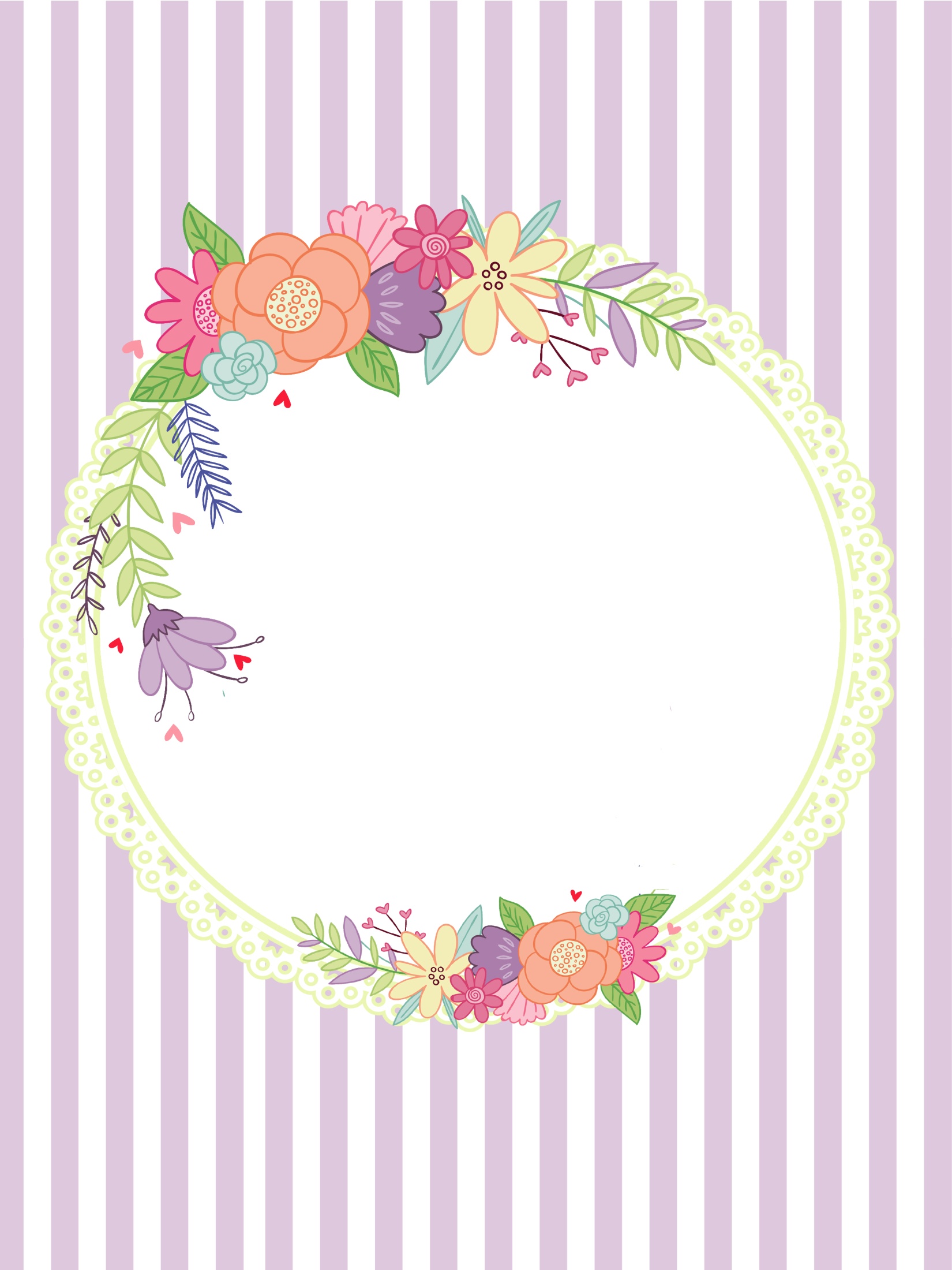 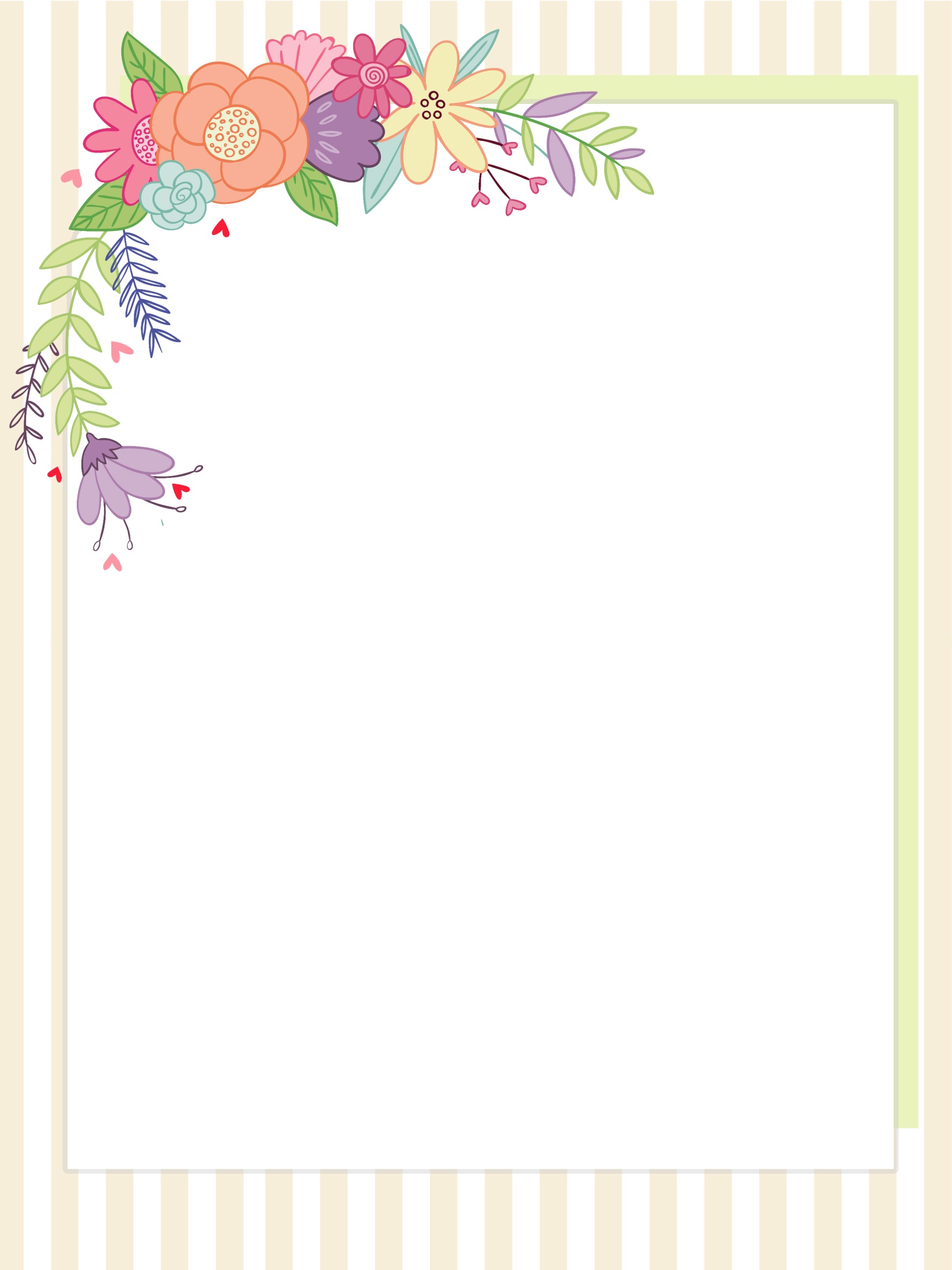 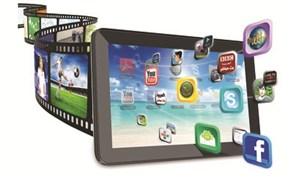 بيئة محفزة
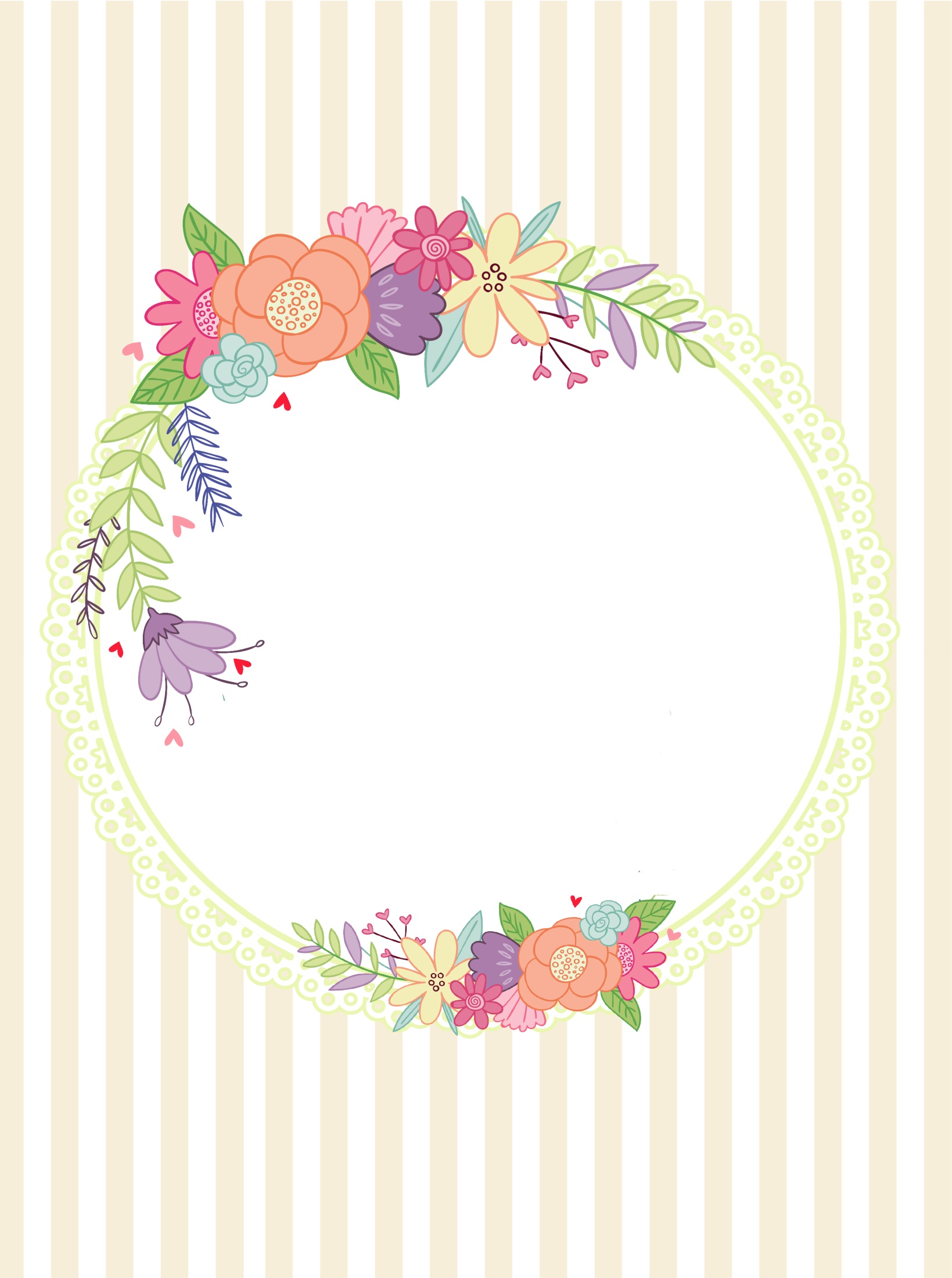 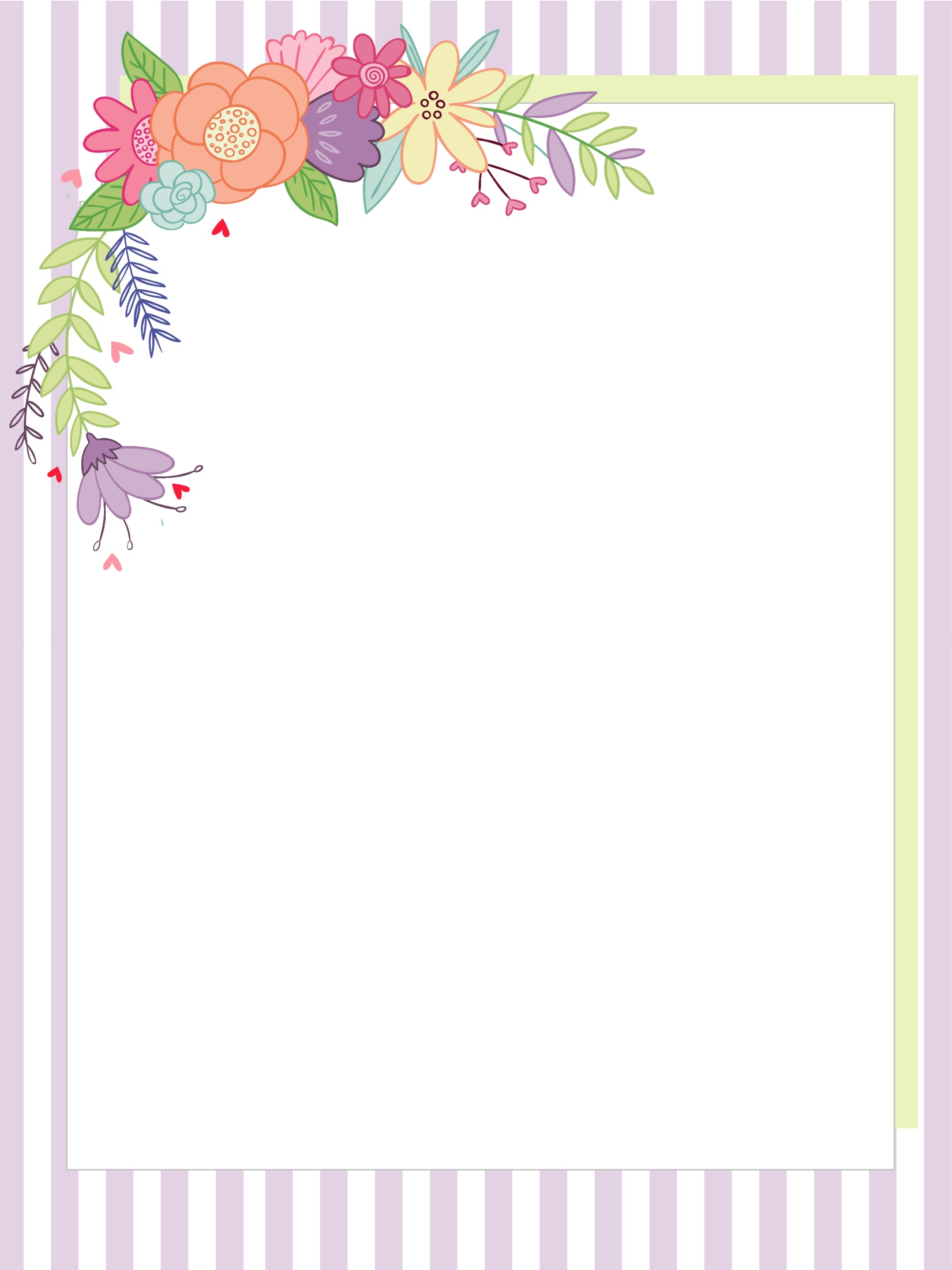 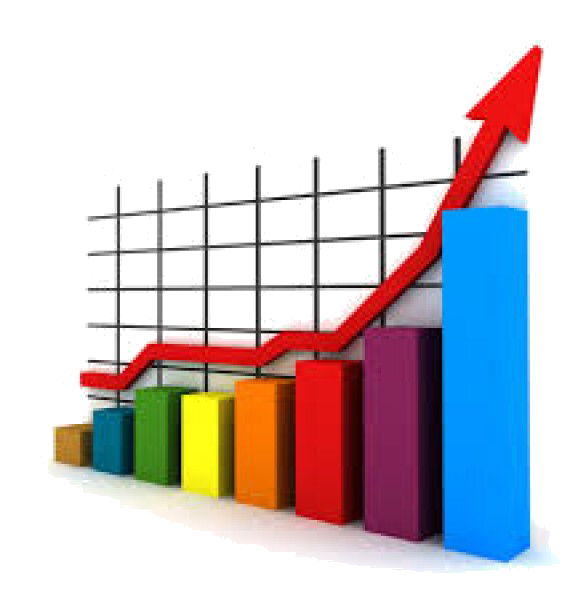 مشاريعي
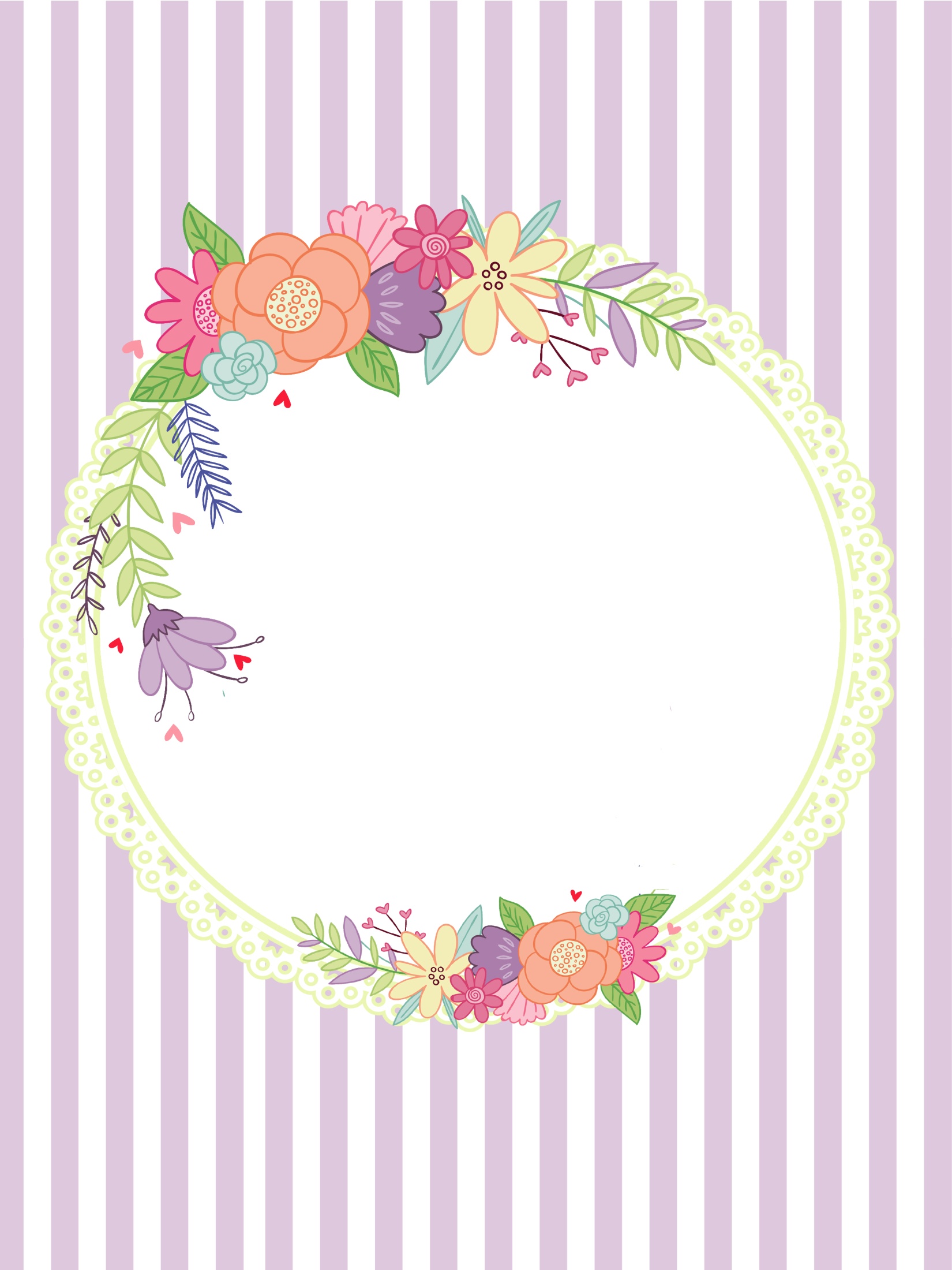 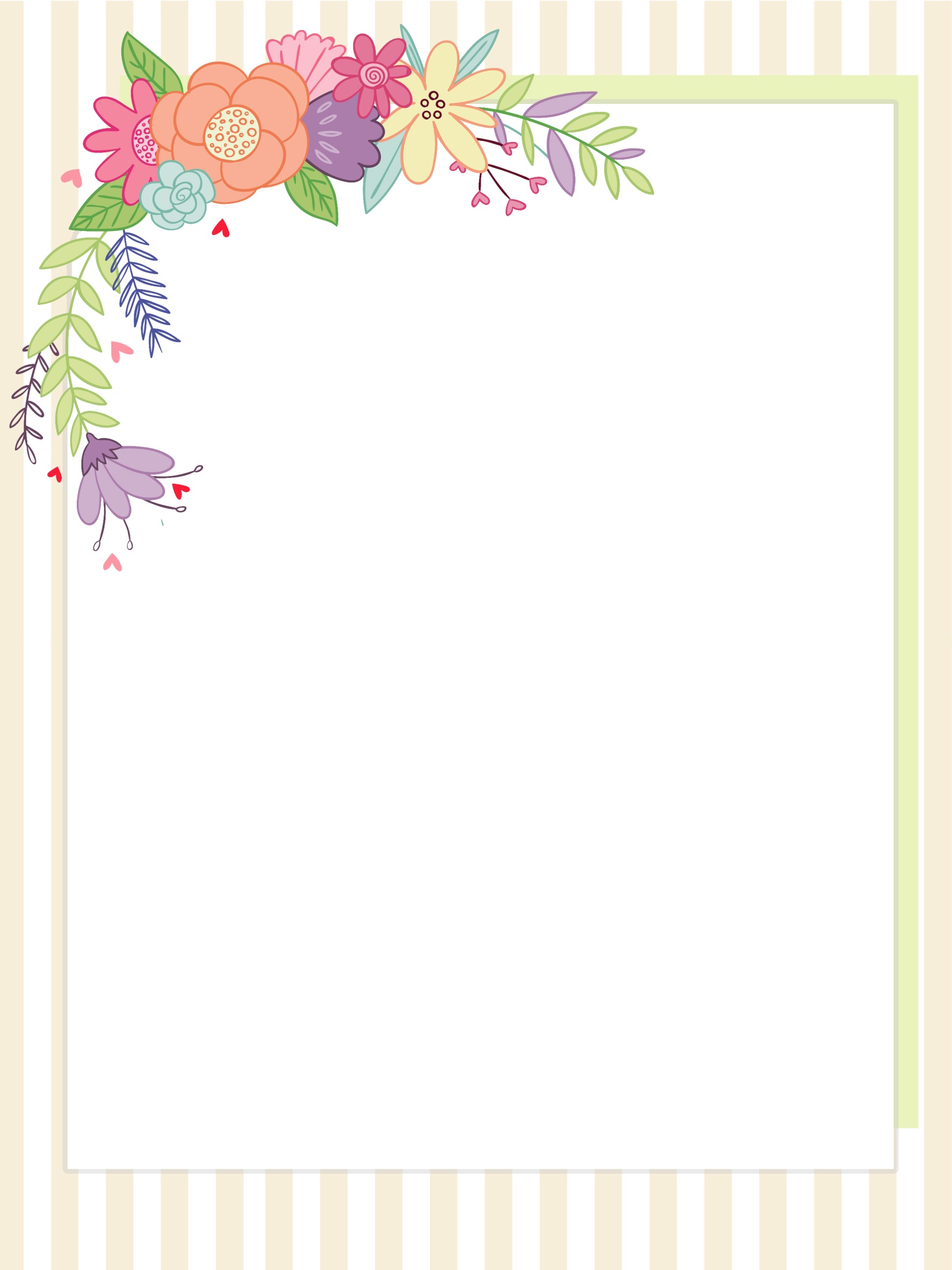 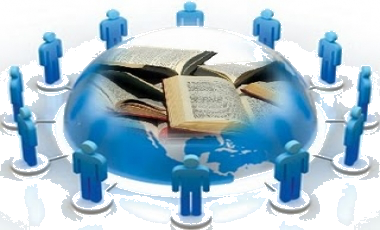 مشاركاتي
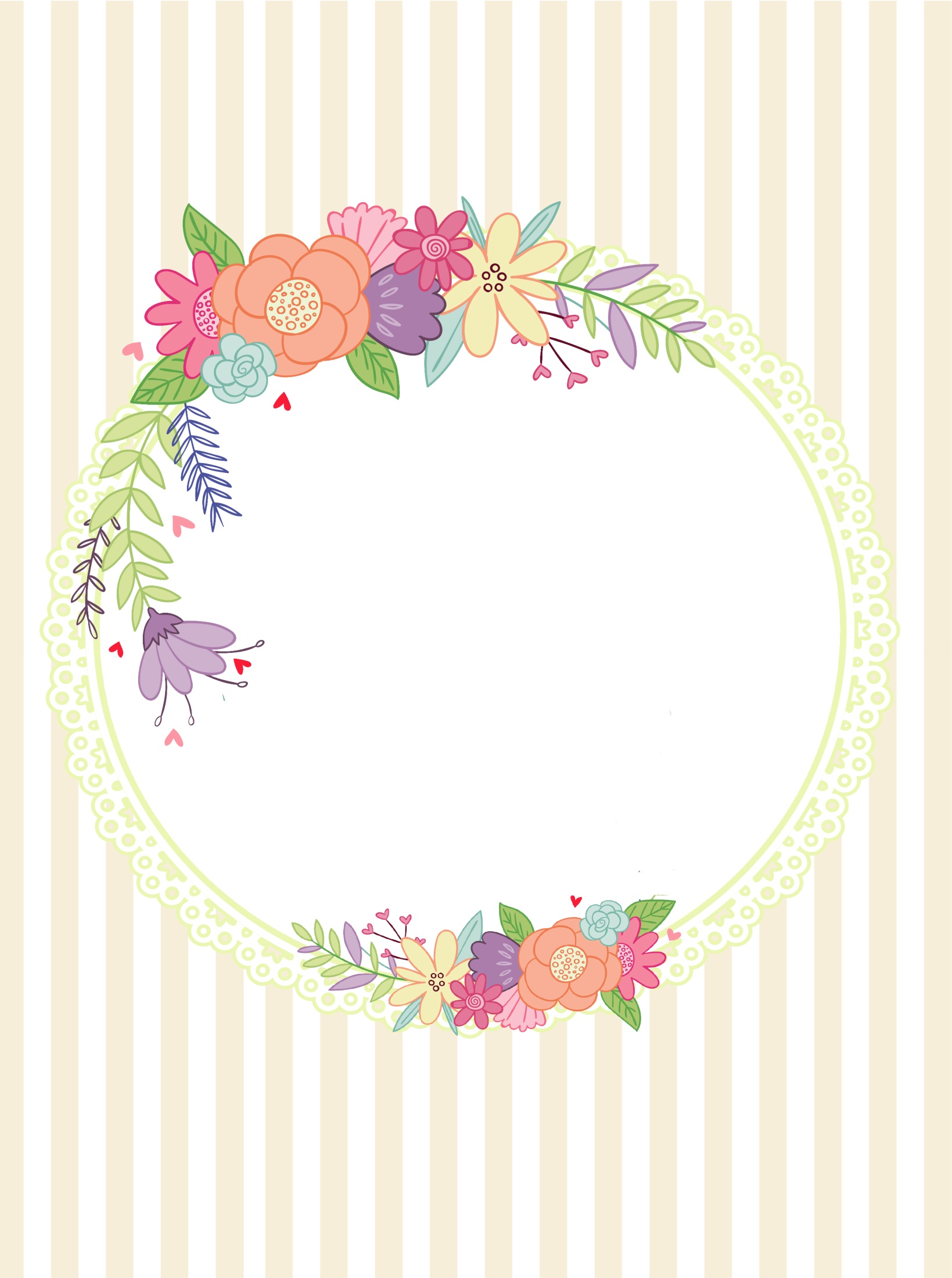 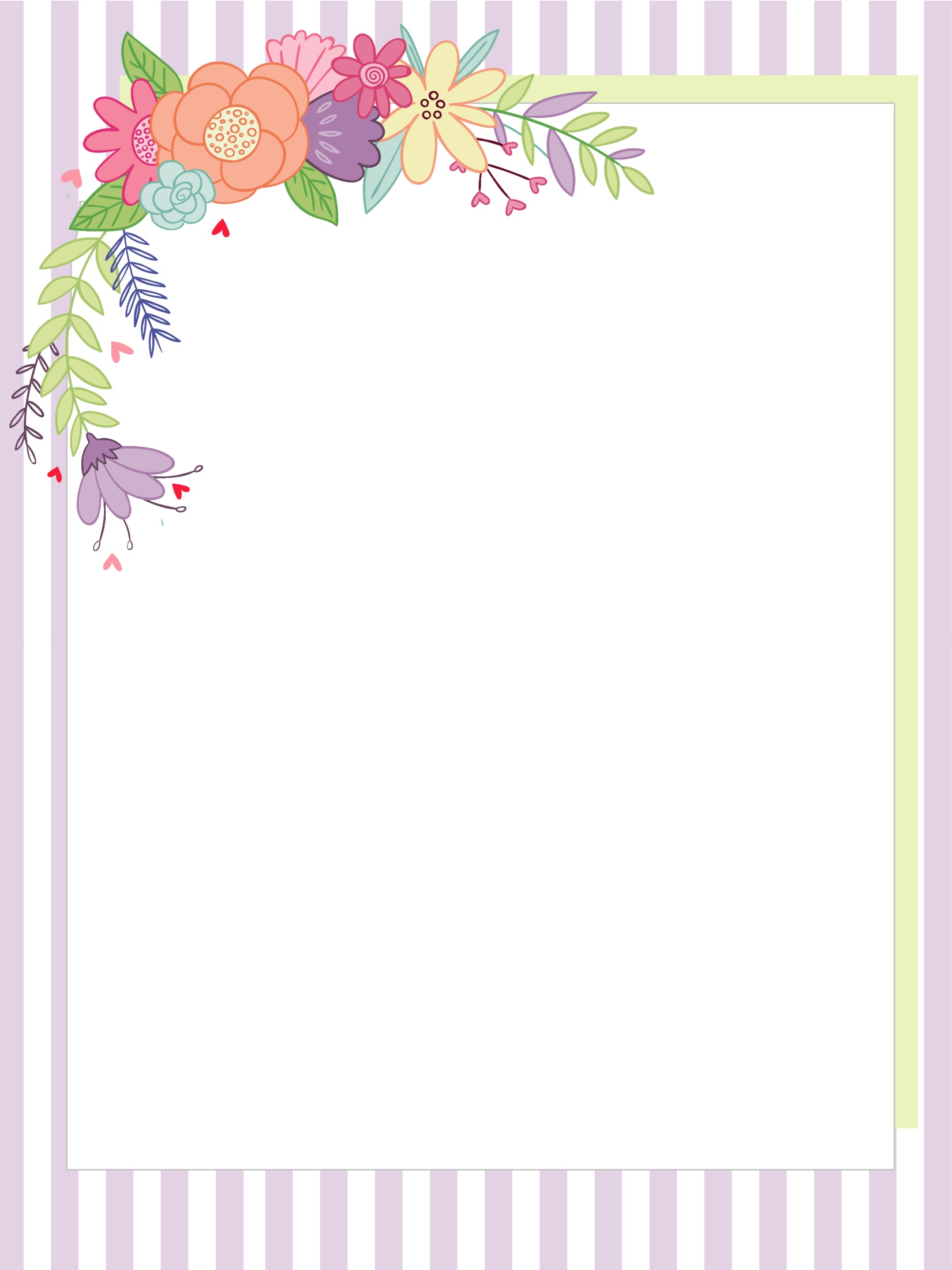 تكريم من داخل المدرسة
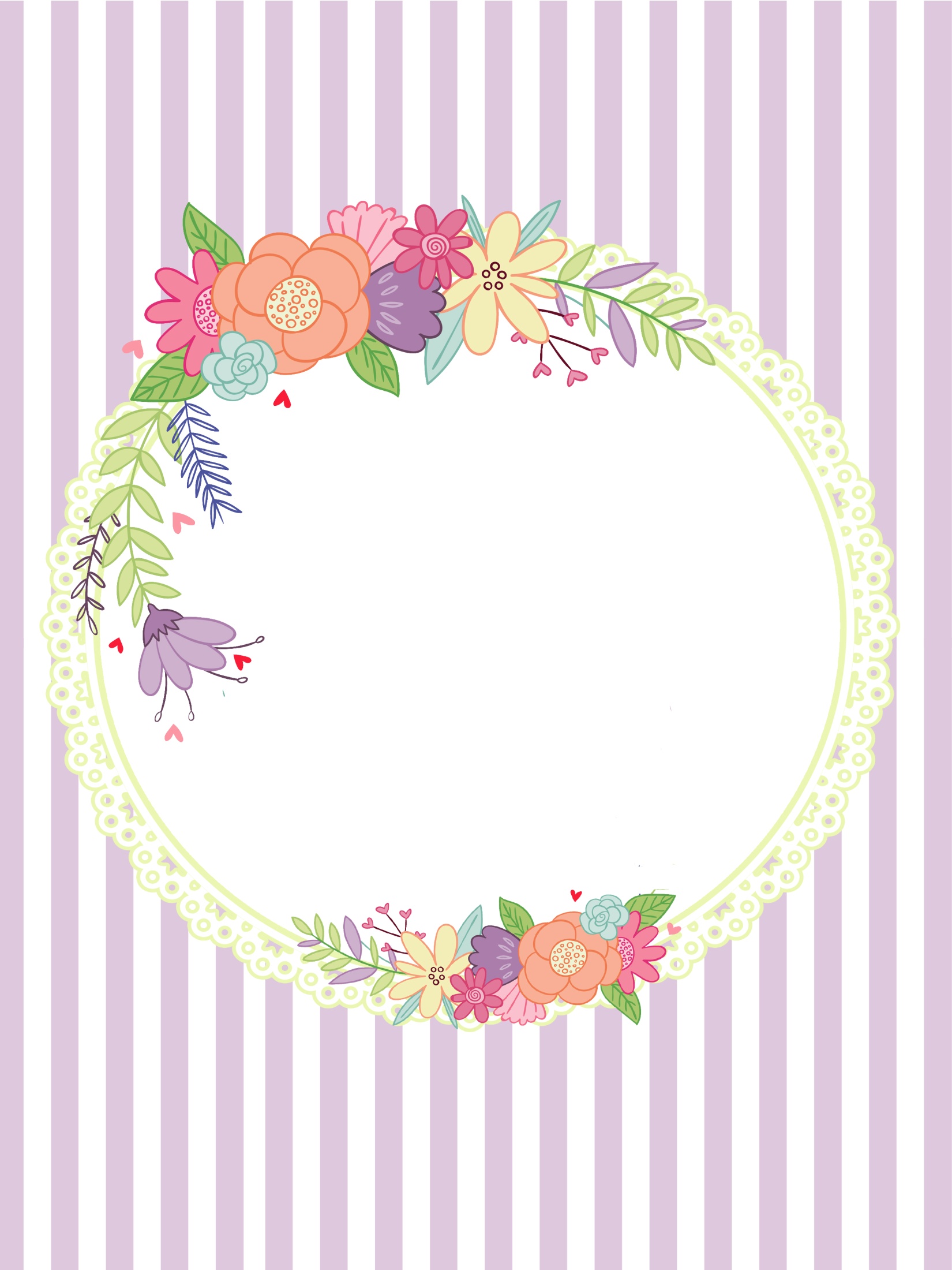 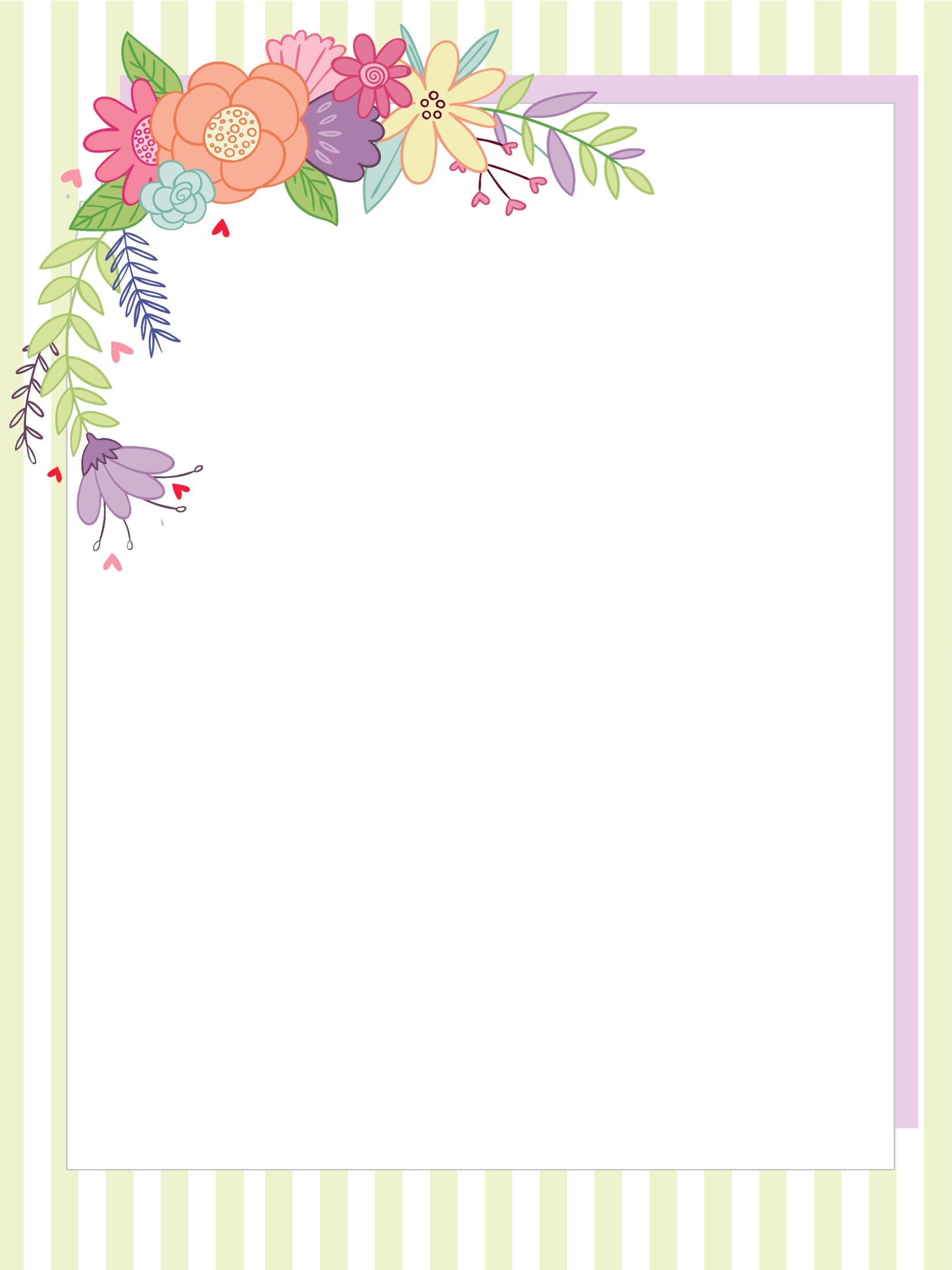 تكريم من خارج المدرسة
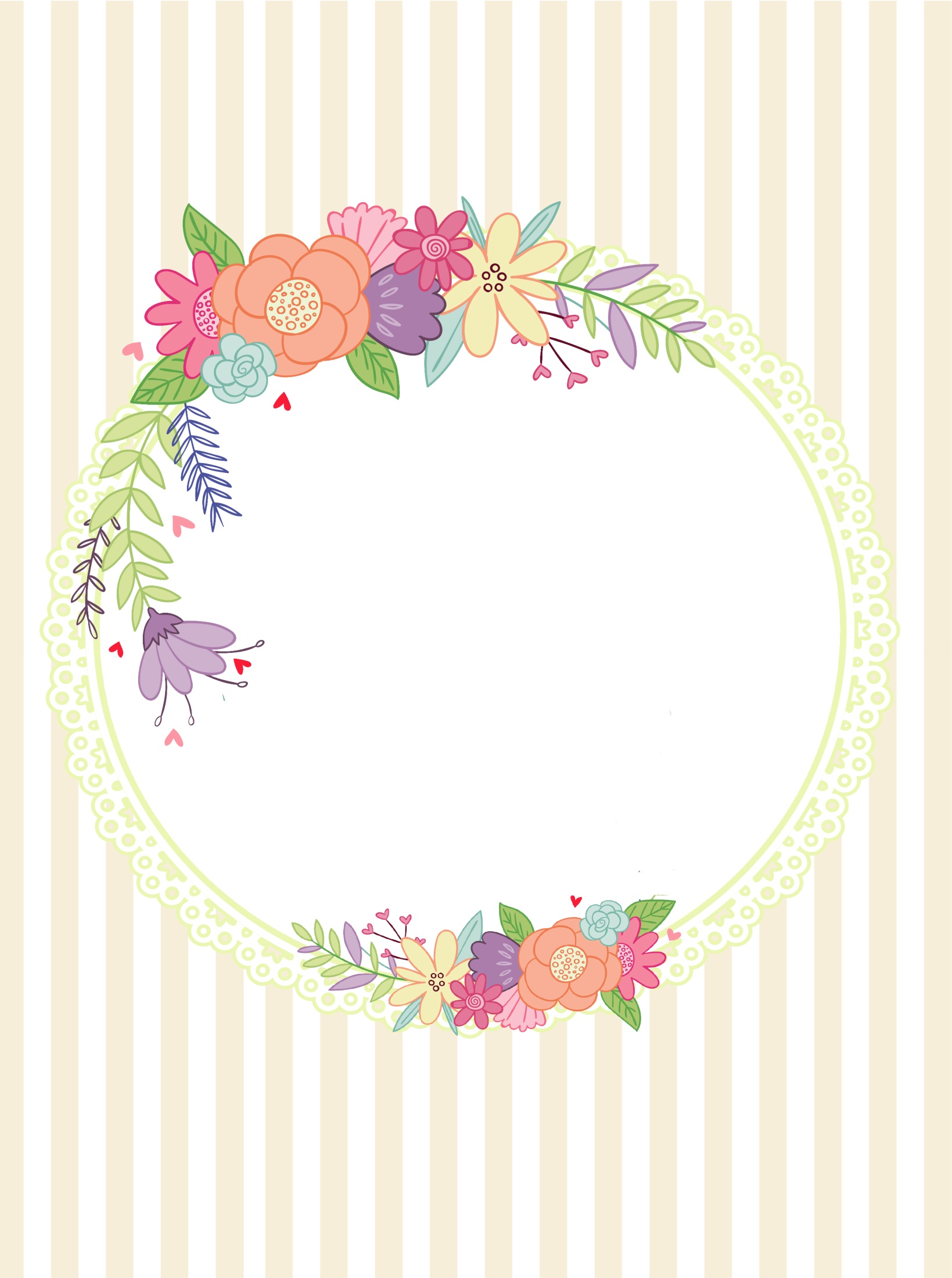 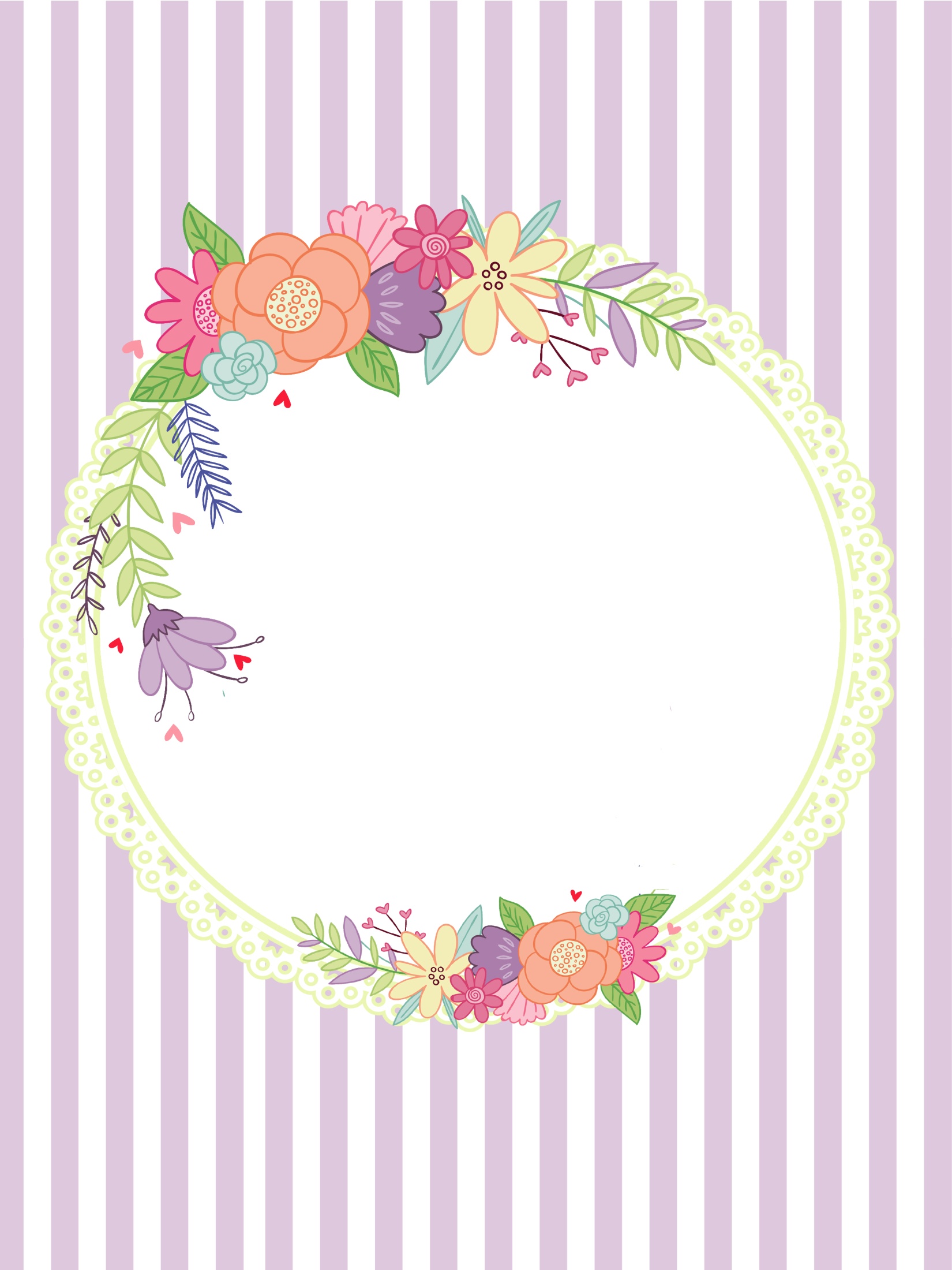 تقويم الطالب

البرامج الاثرائية للطالبات المتفوقات
البرامج العلاجية للطالبات المتعثرات
أساليب تعزيز الطالبات
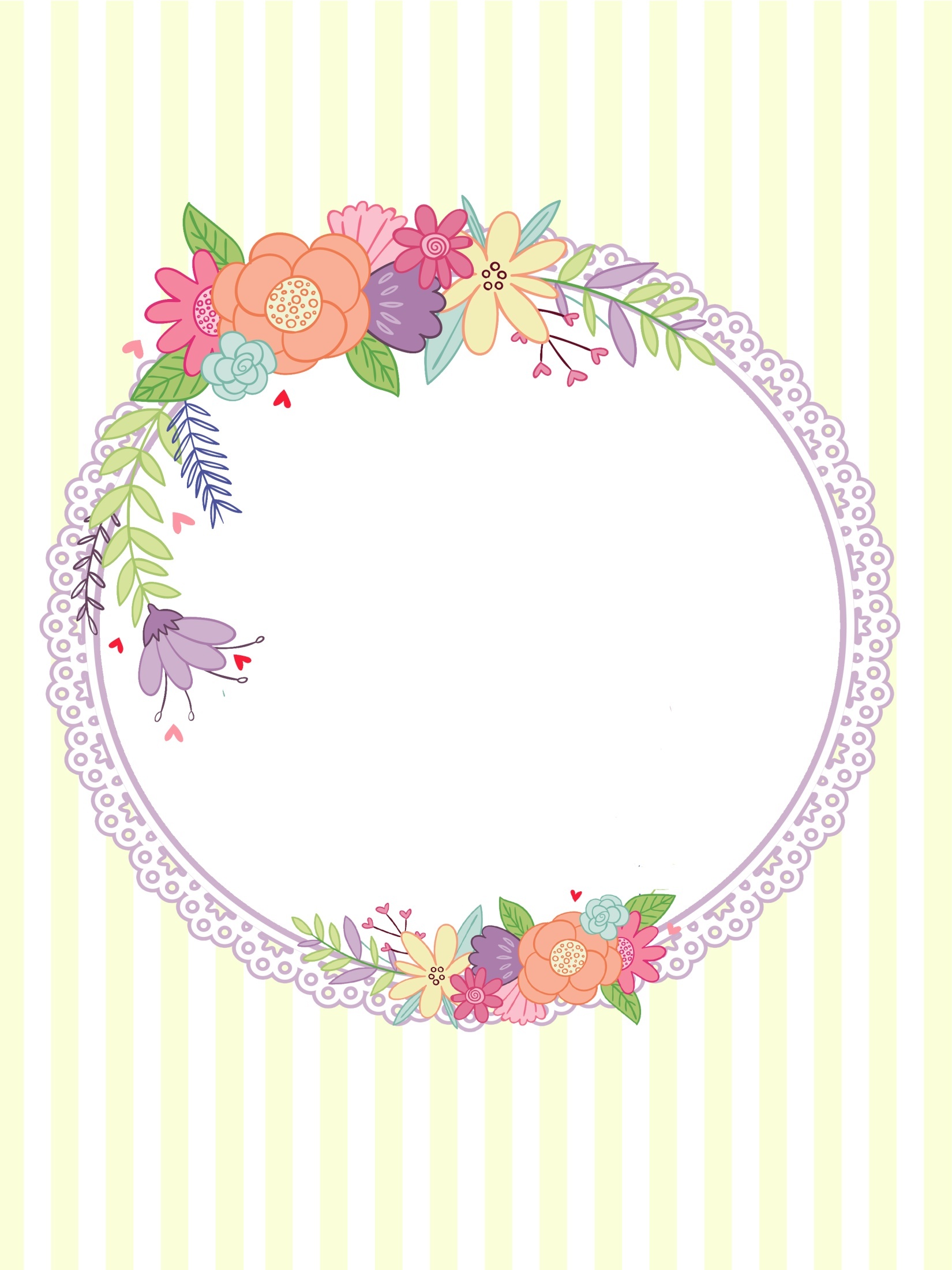 البرامج الاثرائية للمتفوقات
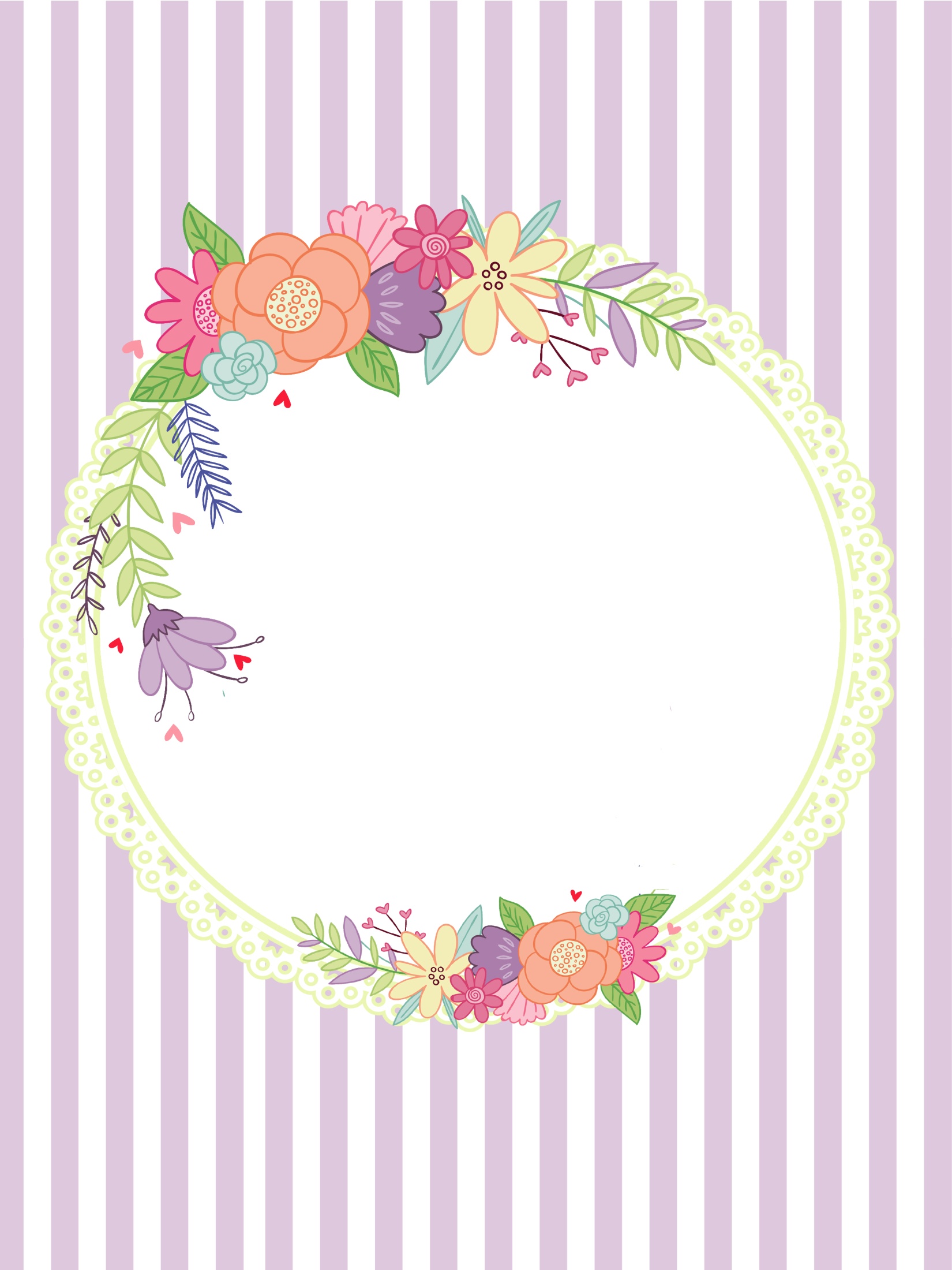 البرامج العلاجية للضعيفات
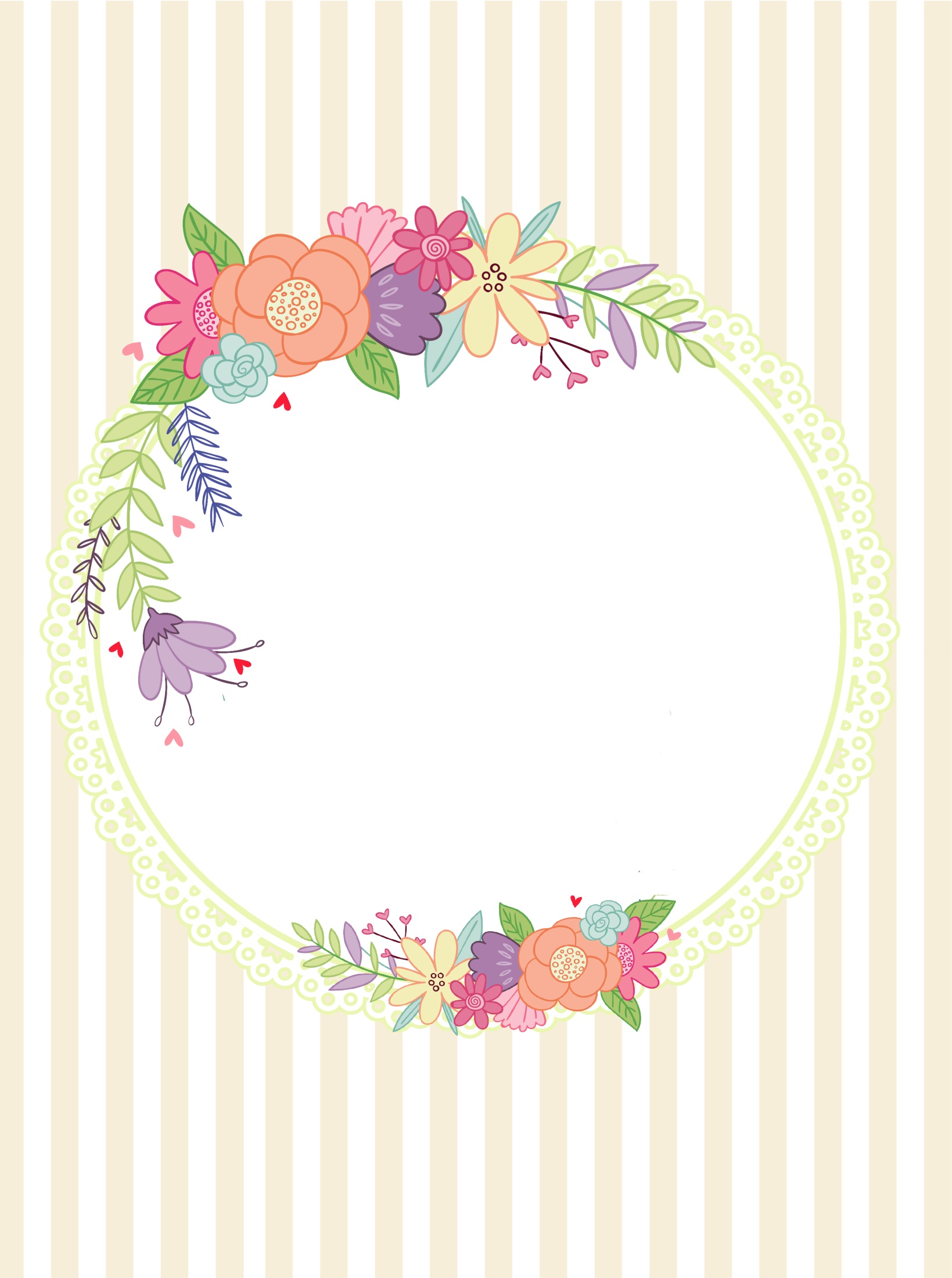 أساليب تعزيز الطالبات
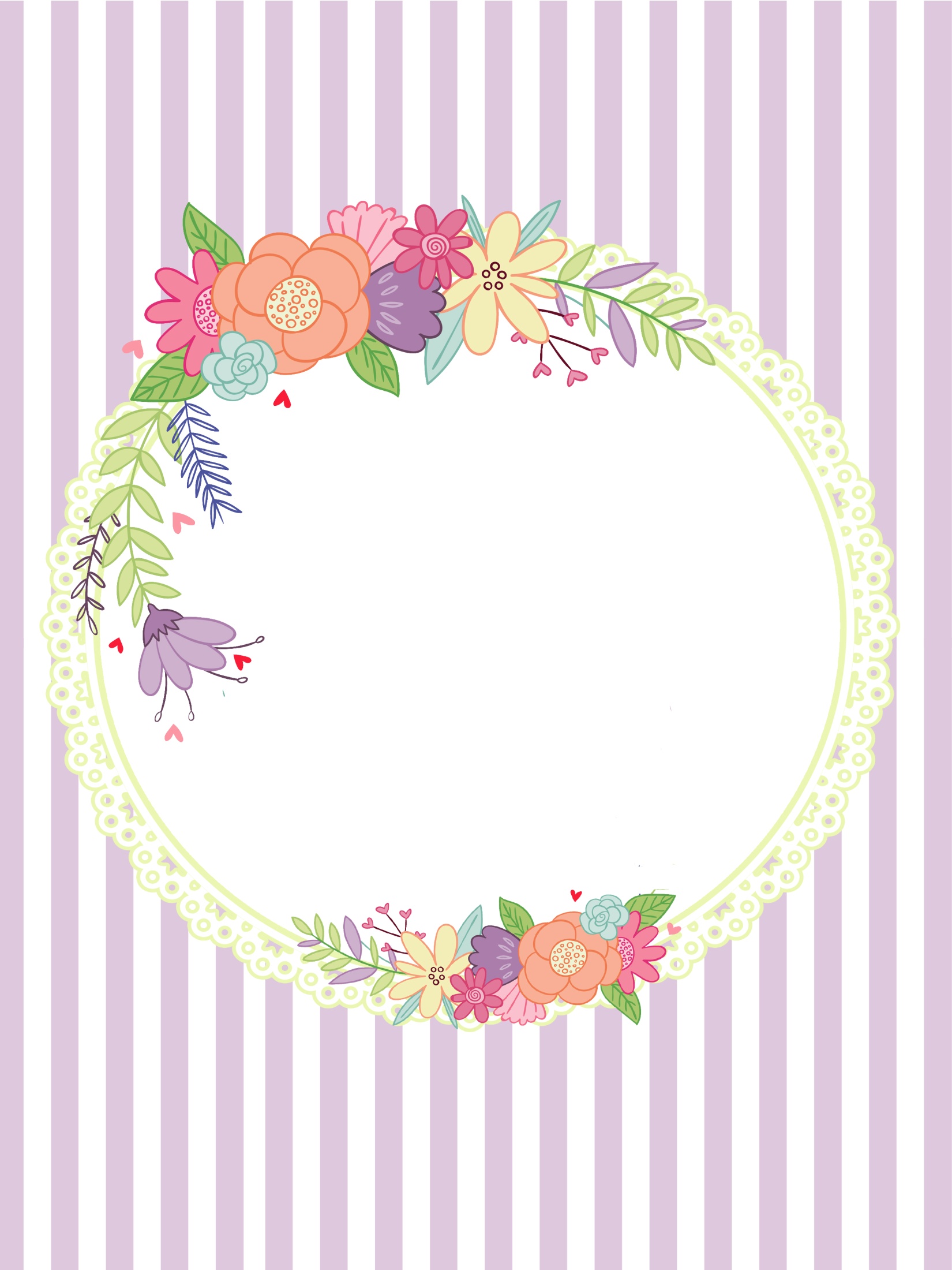 تقويم المعلمة

استمارة رضا المستفيد
استمارة التقويم الذاتي
توجيهات قائدة المدرسة
توجيهات المشرفة التربوية
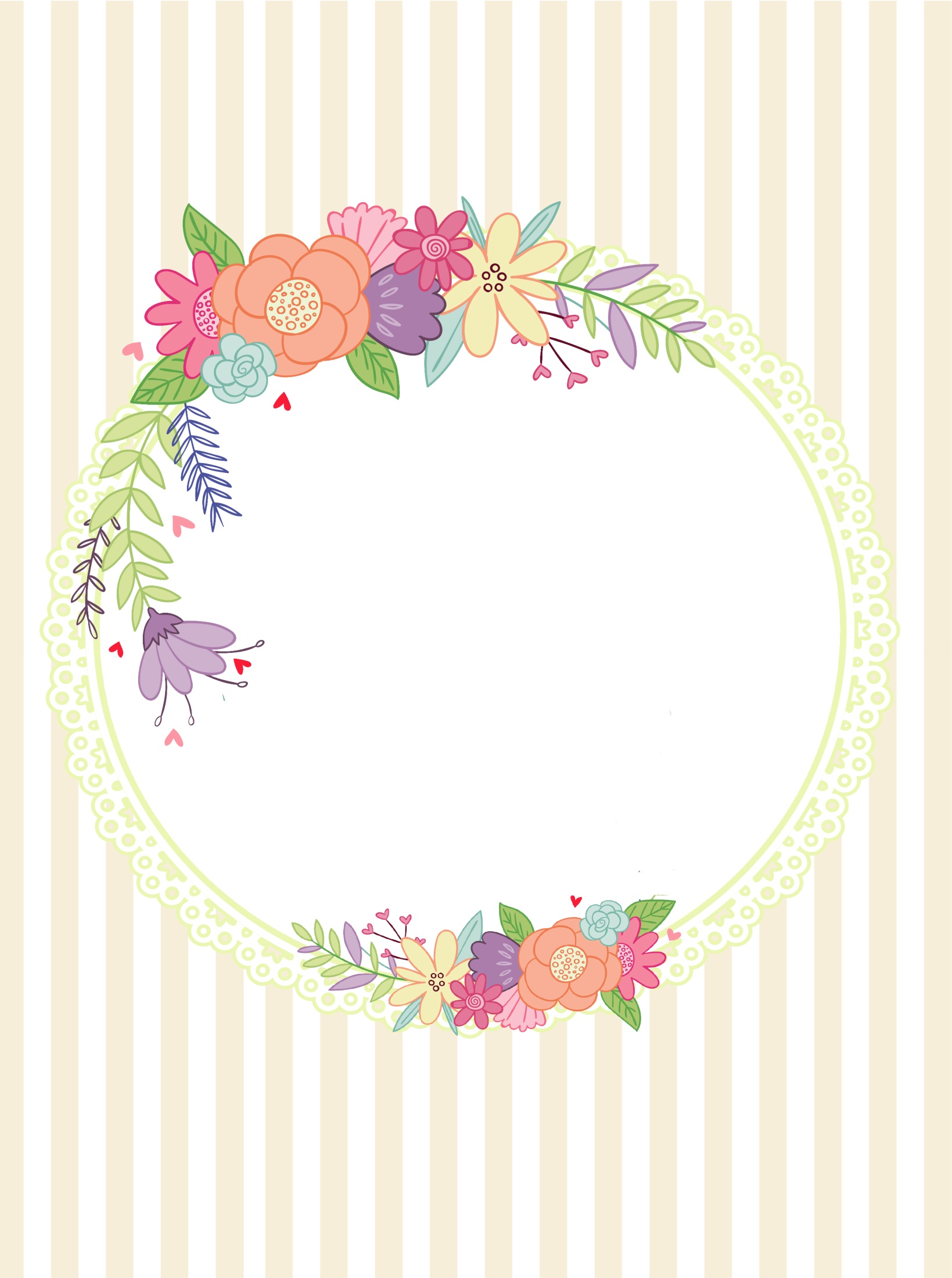 استمارة رضا المستفيد
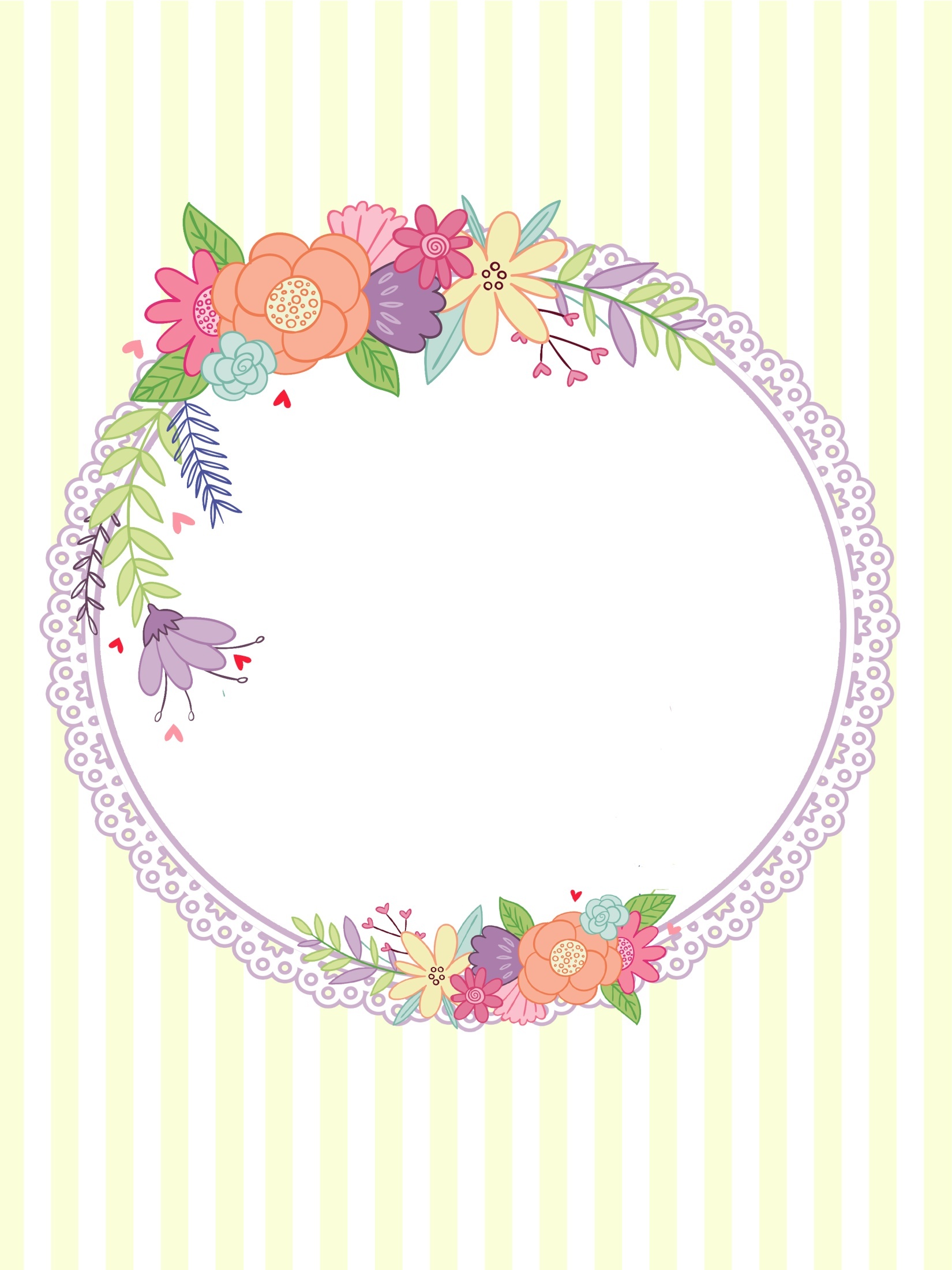 استمارة التقويم الذاتي
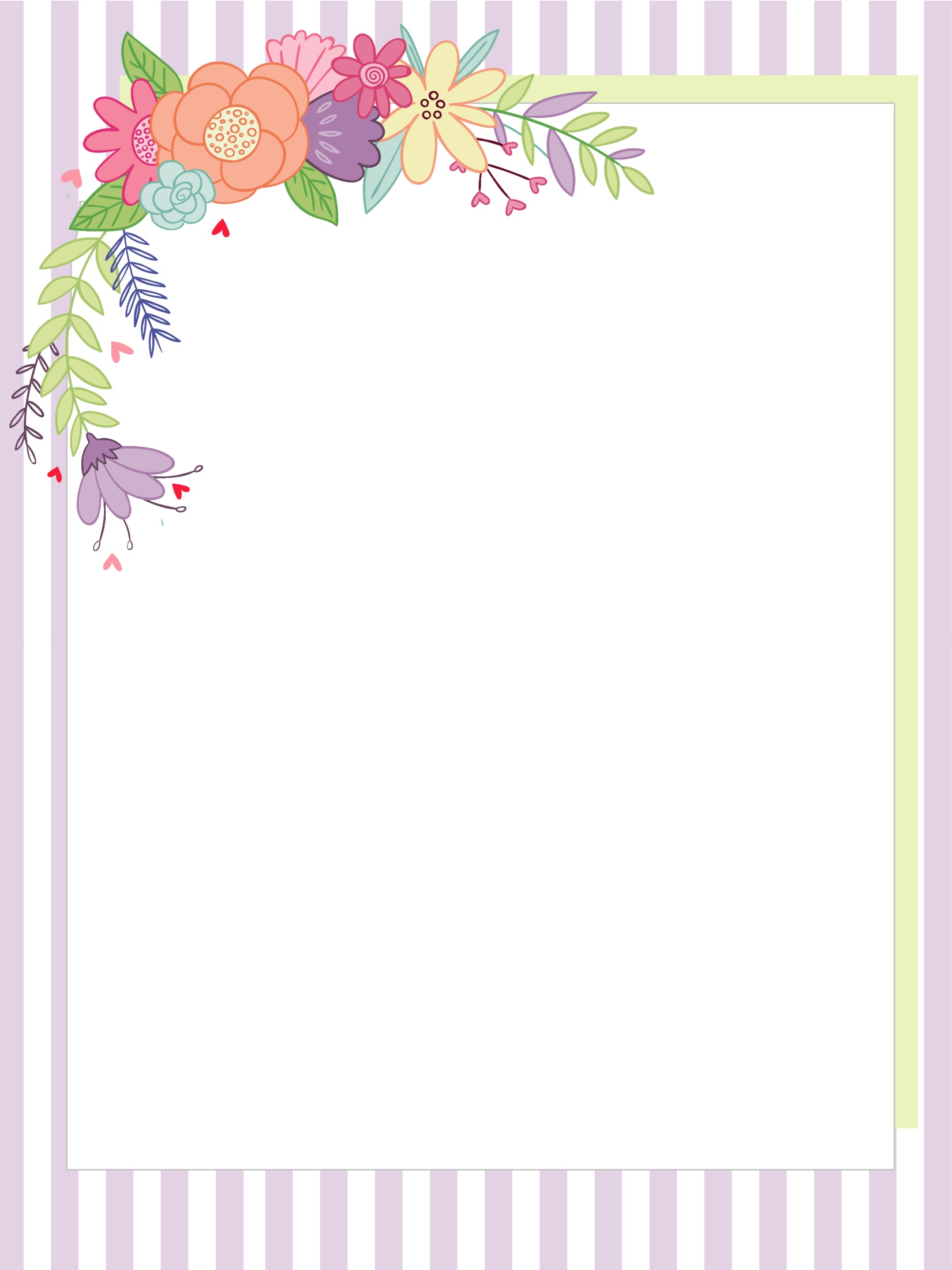 توجيهات قائدة المدرسة
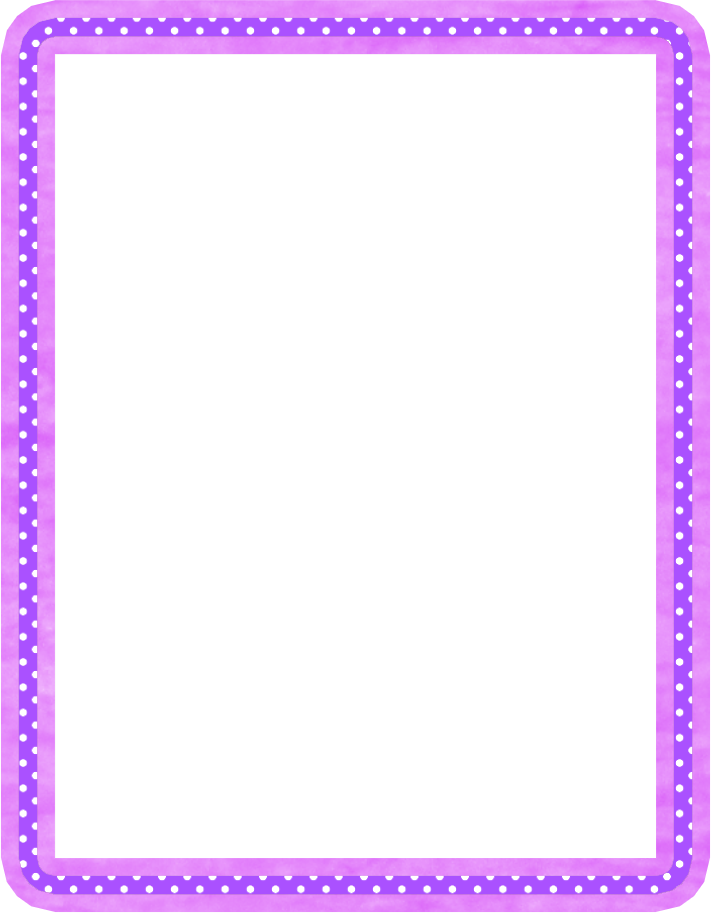 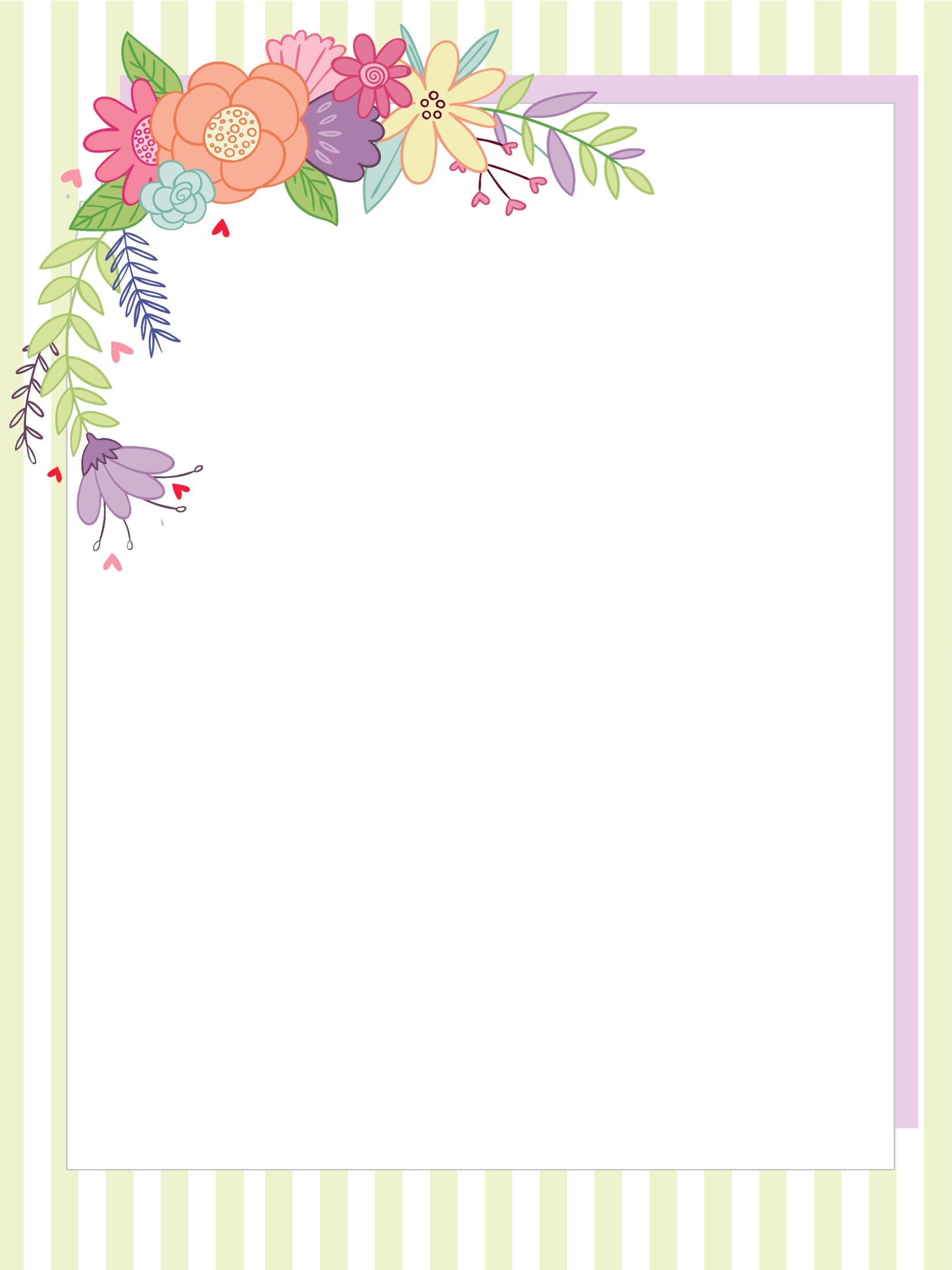 توجيهات المشرفة التربوية
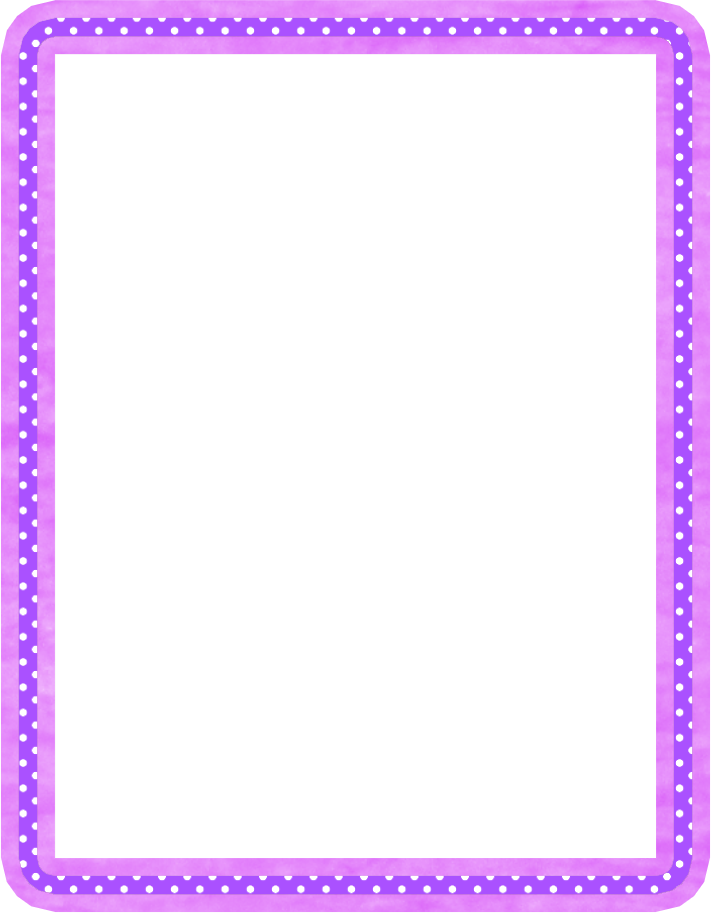